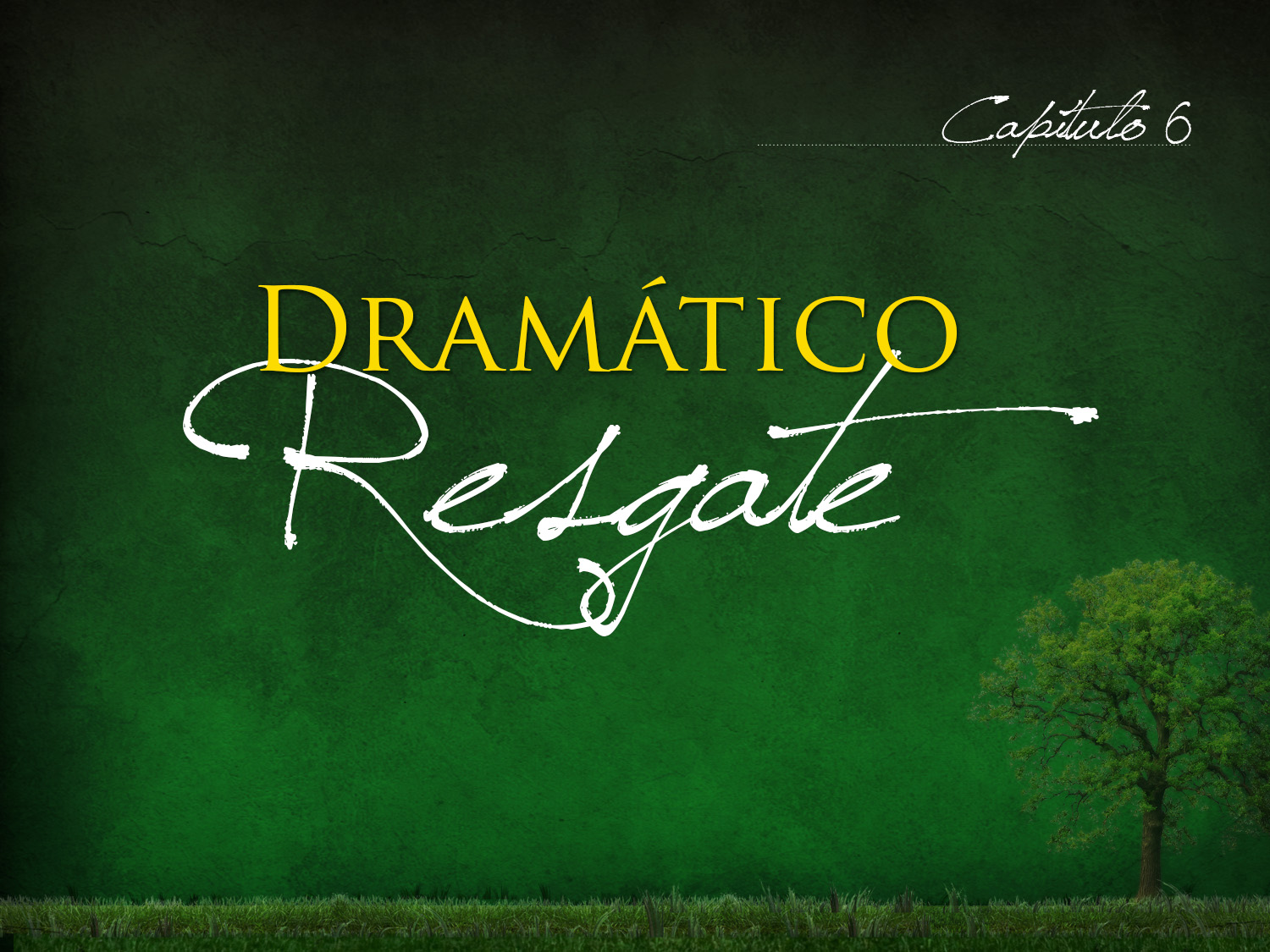 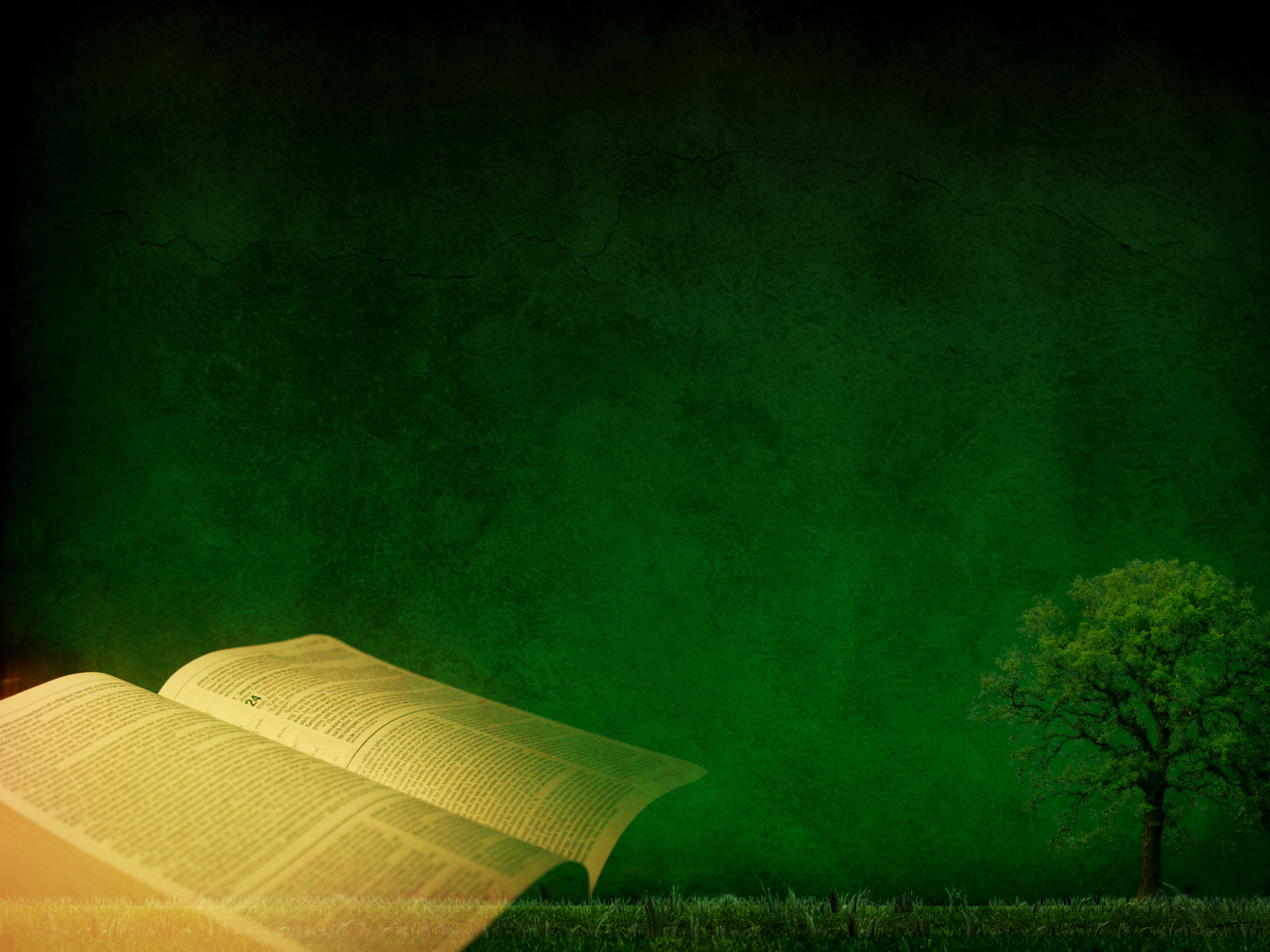 “Antes de tudo, vos entreguei o que também recebi: que Cristo morreu pelos nossos pecados, segundo as escrituras.”
I Coríntios 15: 3
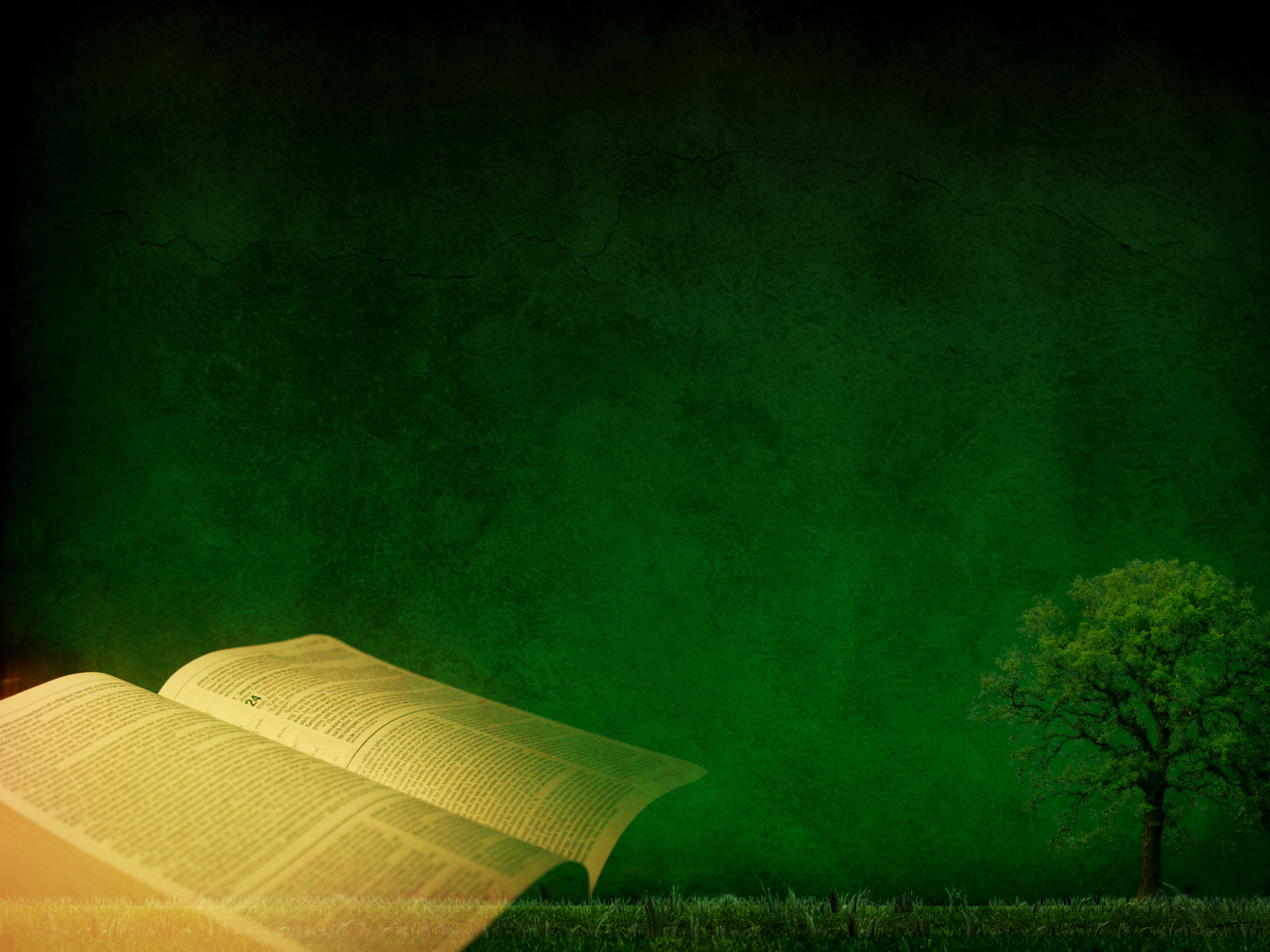 “Depois de ter amado os Seus que estavam no mundo, amou-os até o fim.”
João 13: 1
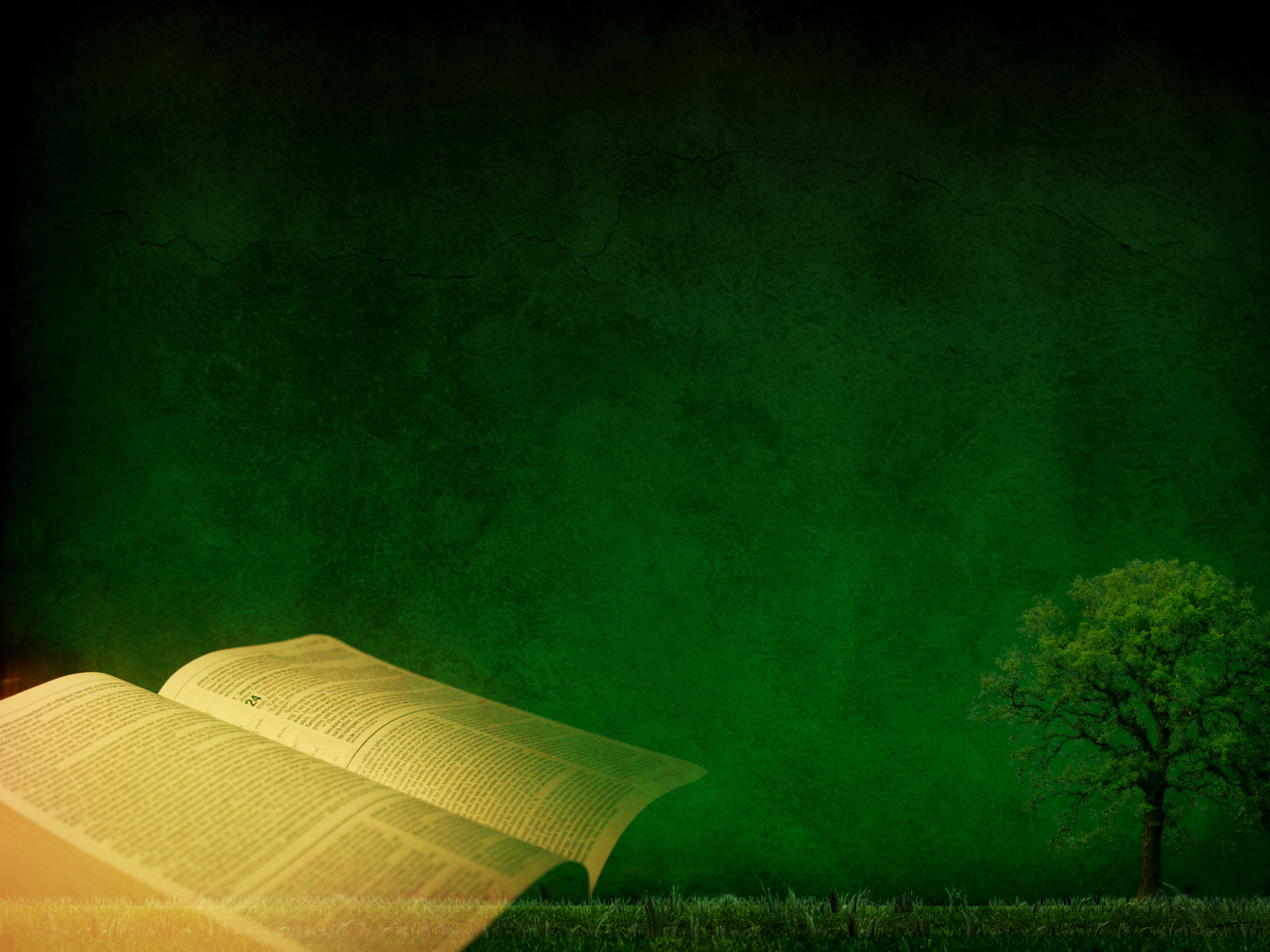 “Ninguém tem maior amor do que este: dar a vida pelos seus próprios amigos.”
João 15: 13
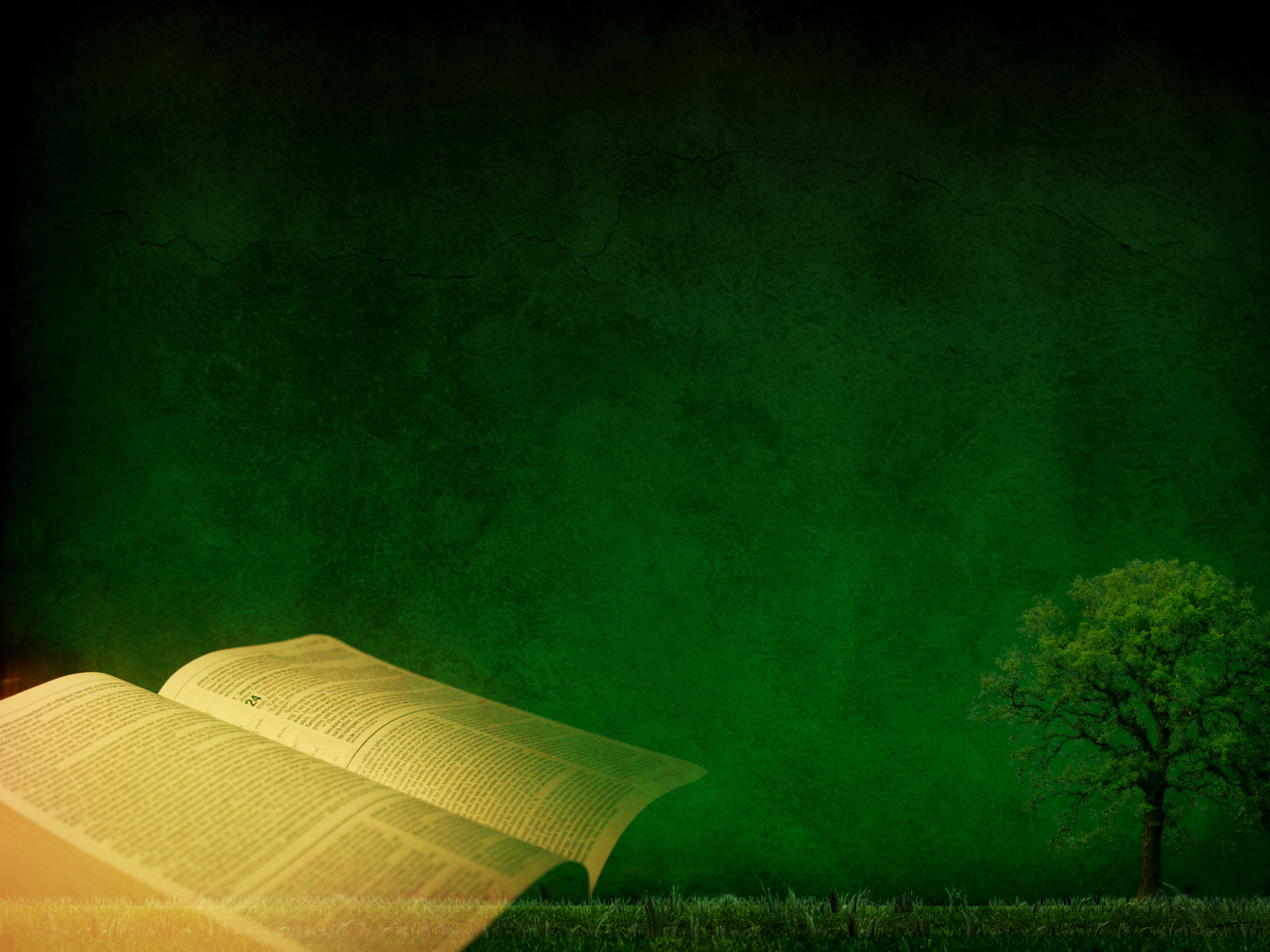 “Porque Deus amouao mundo de tal maneiraque deu o Seu Filho unigênito, 
para que todo aquele que nele 
crê não pereça mas tenha 
a vida eterna.”
João 3: 16
JESUS NO
GETSÊMANI
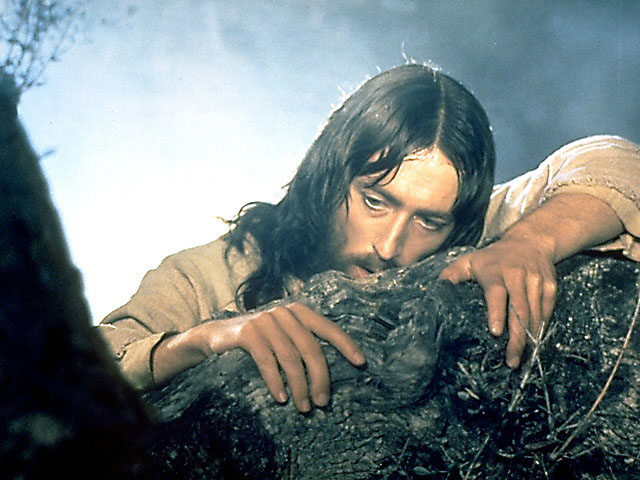 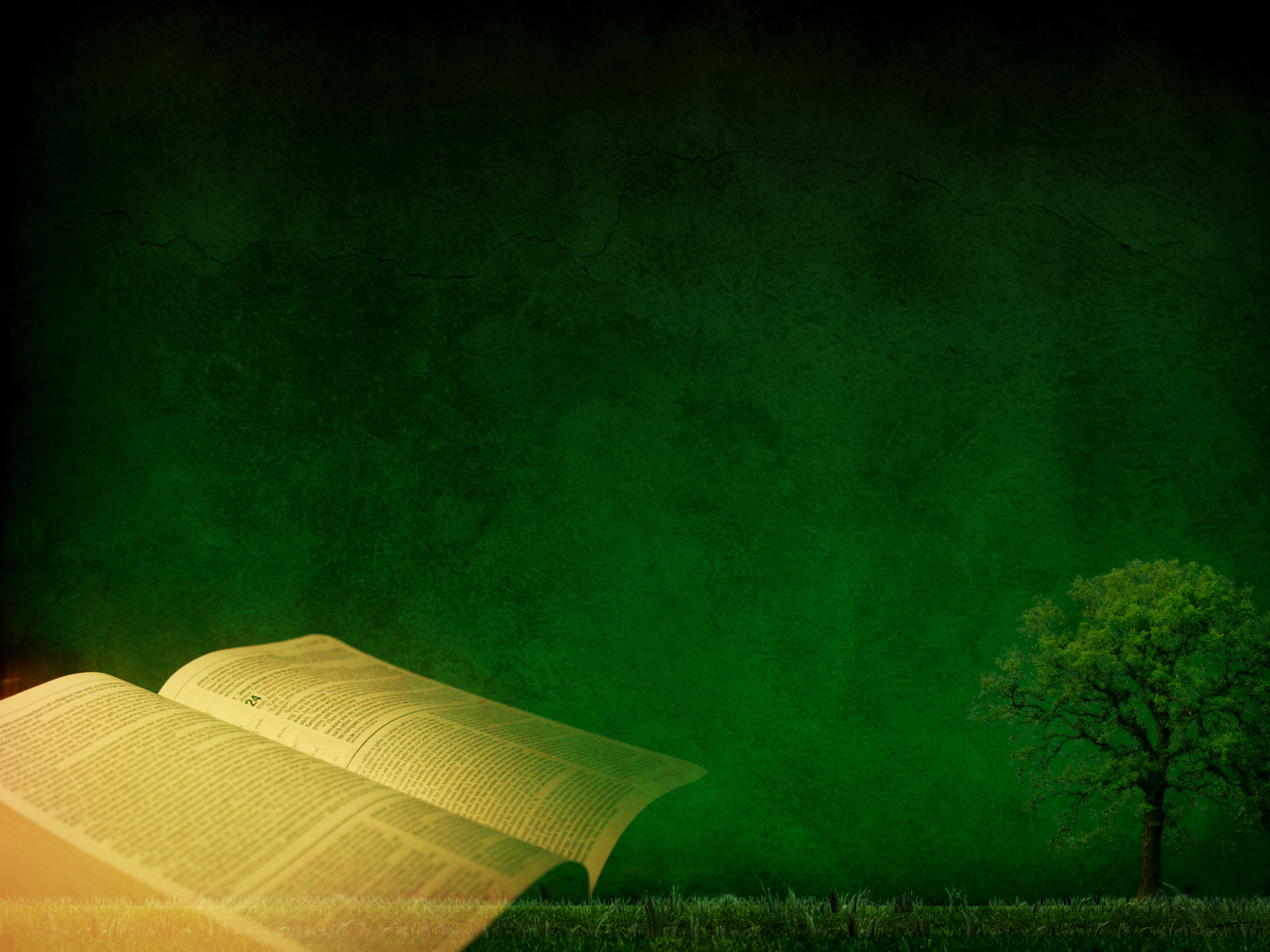 “E lhes disse: A minha alma está profundamente tristeaté à morte; ficai aqui e vigiai.”
Marcos 14: 34
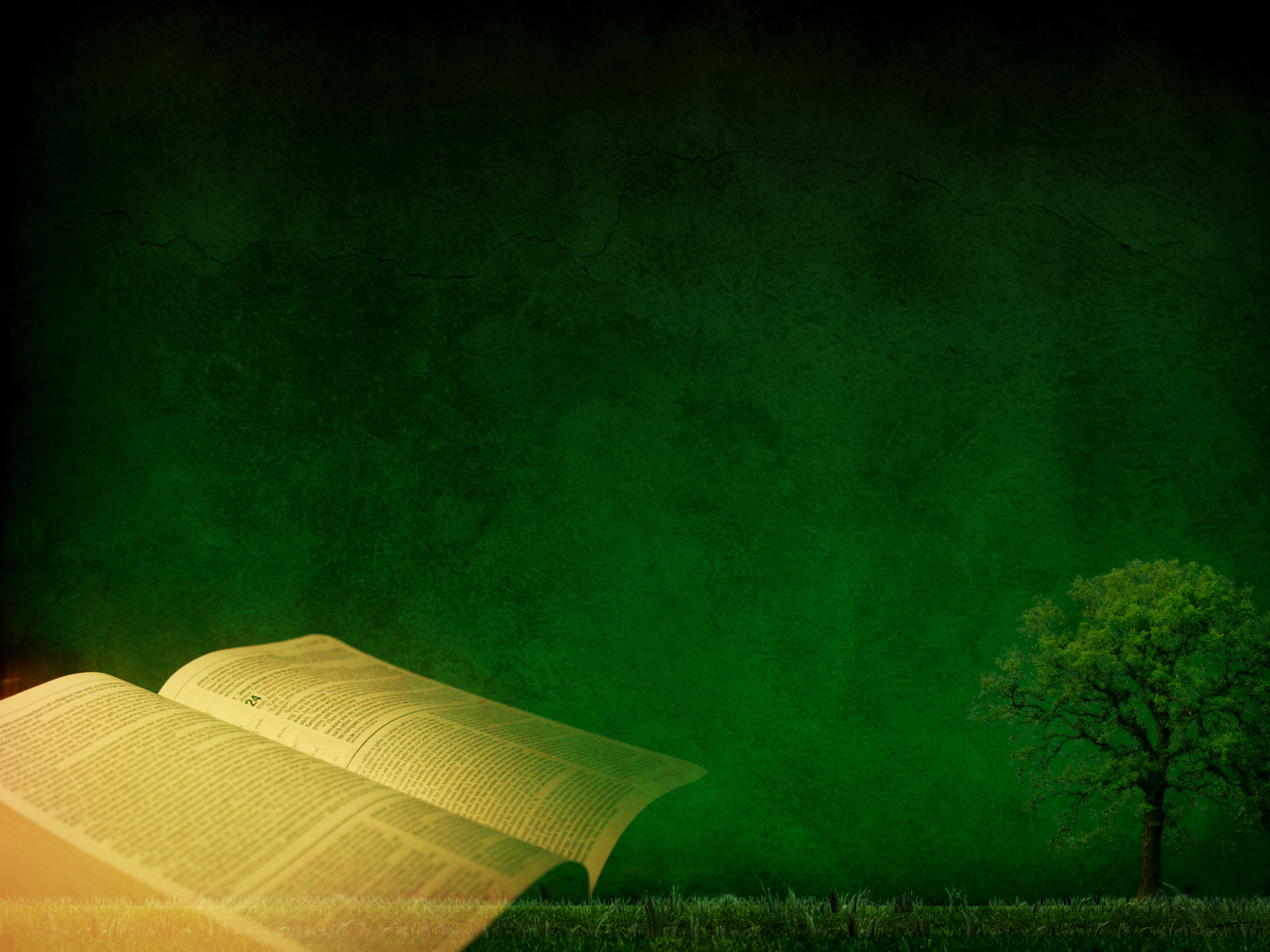 “E dizia: Aba Pai, tudo te é possível; passa de mim este cálice; contudo, não seja como Eu quero, e sim o que Tu queres.”

Marcos 14: 36
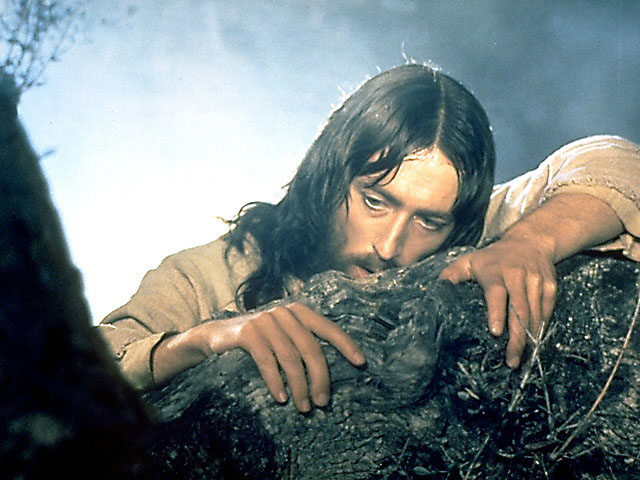 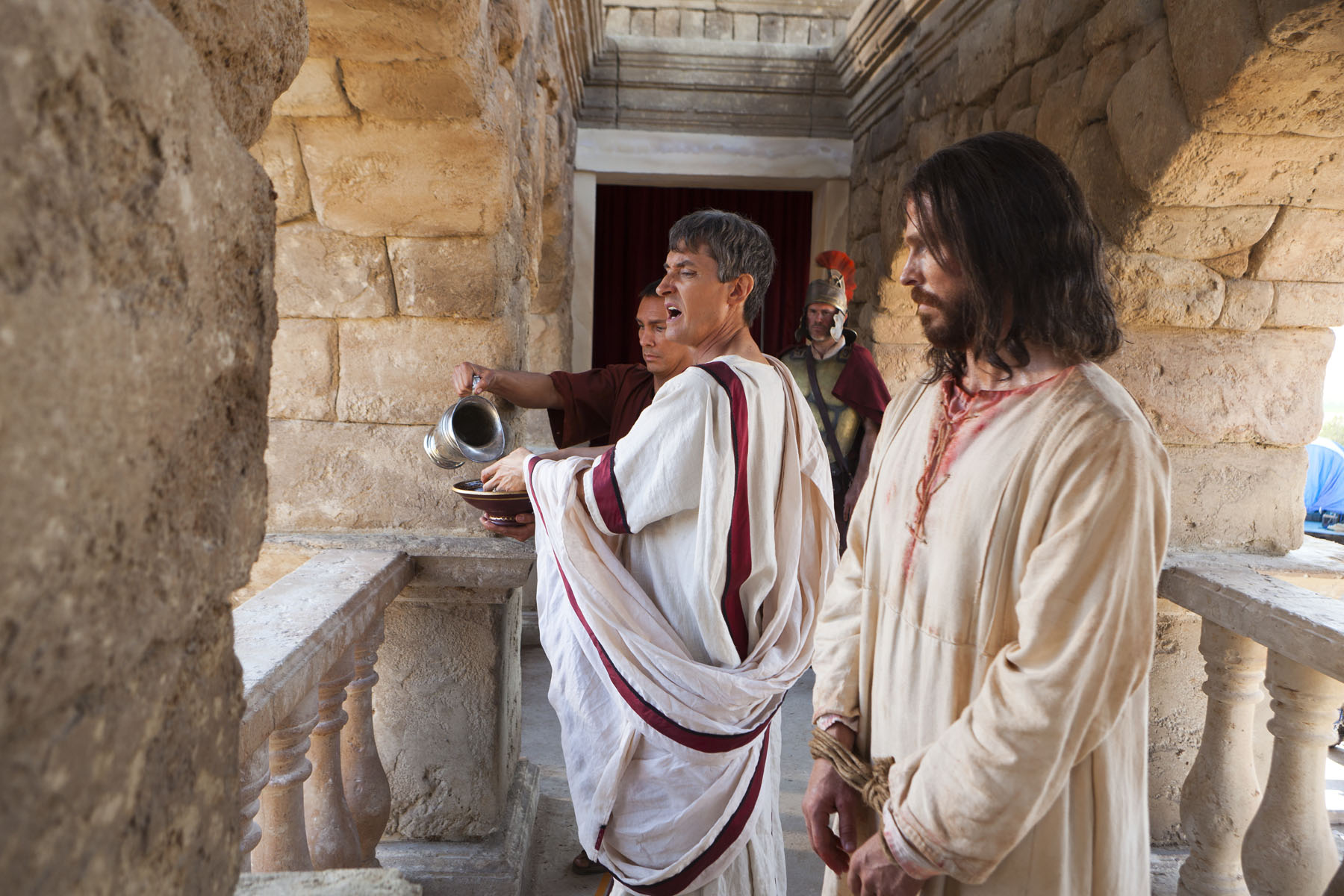 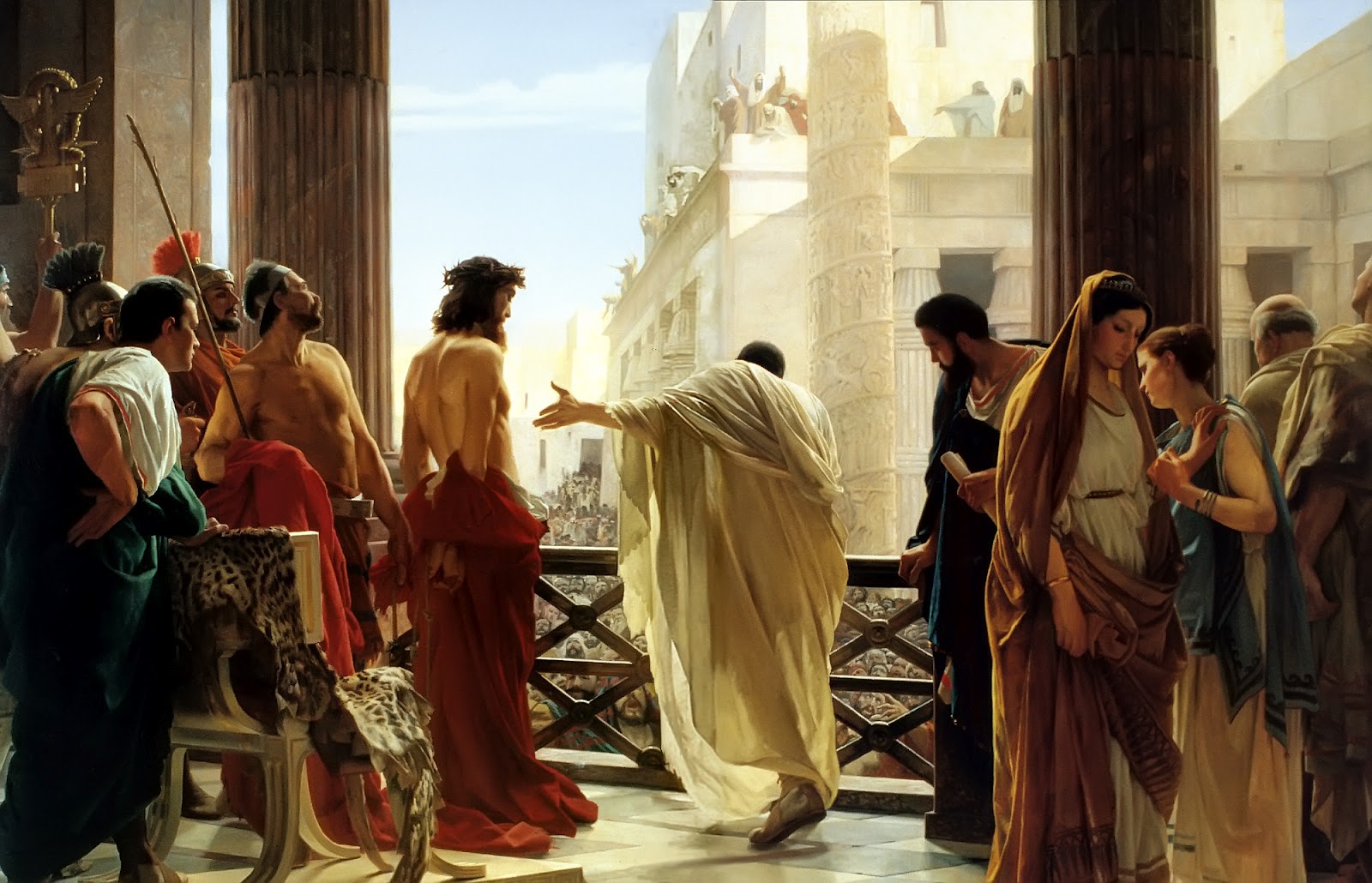 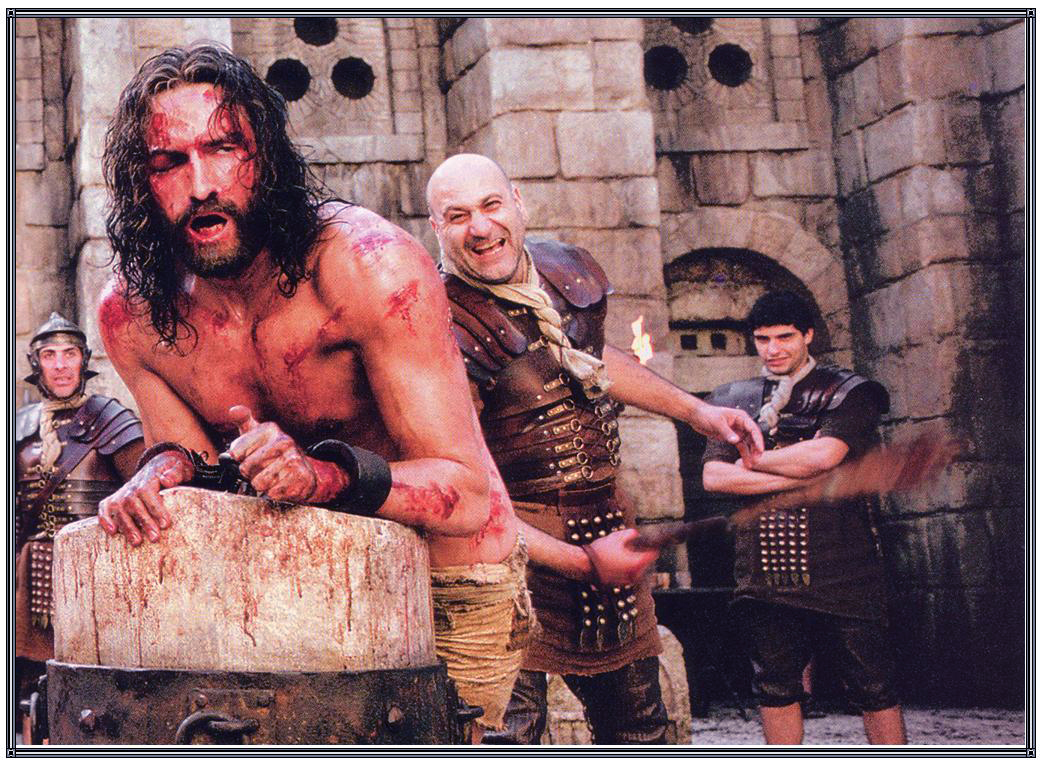 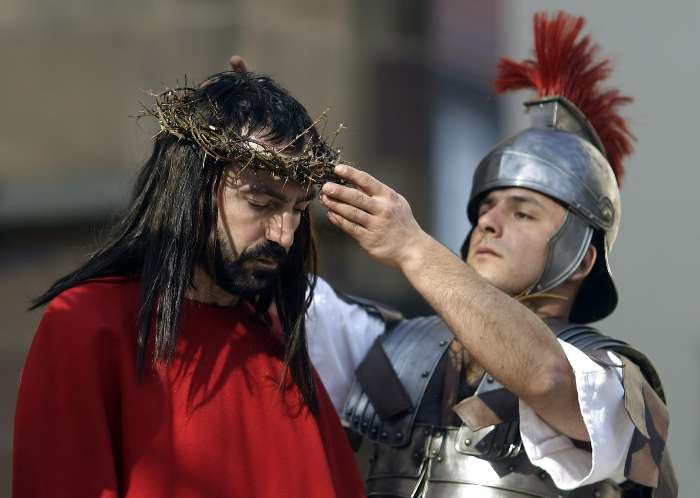 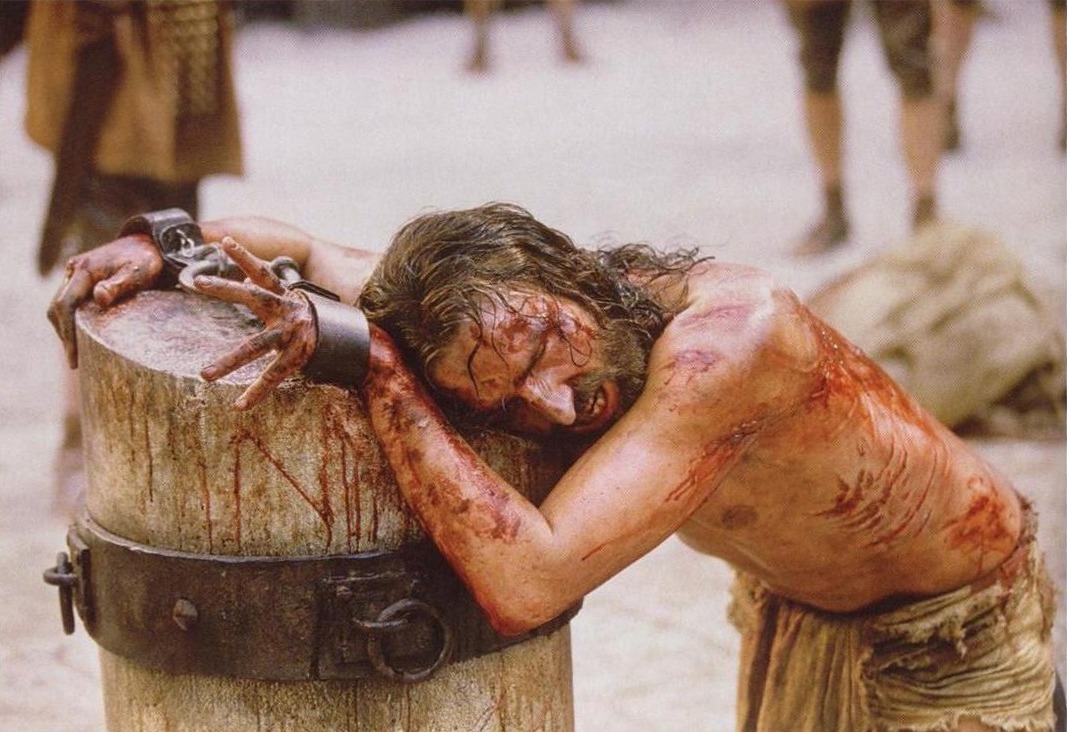 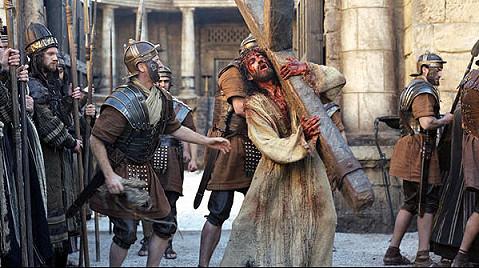 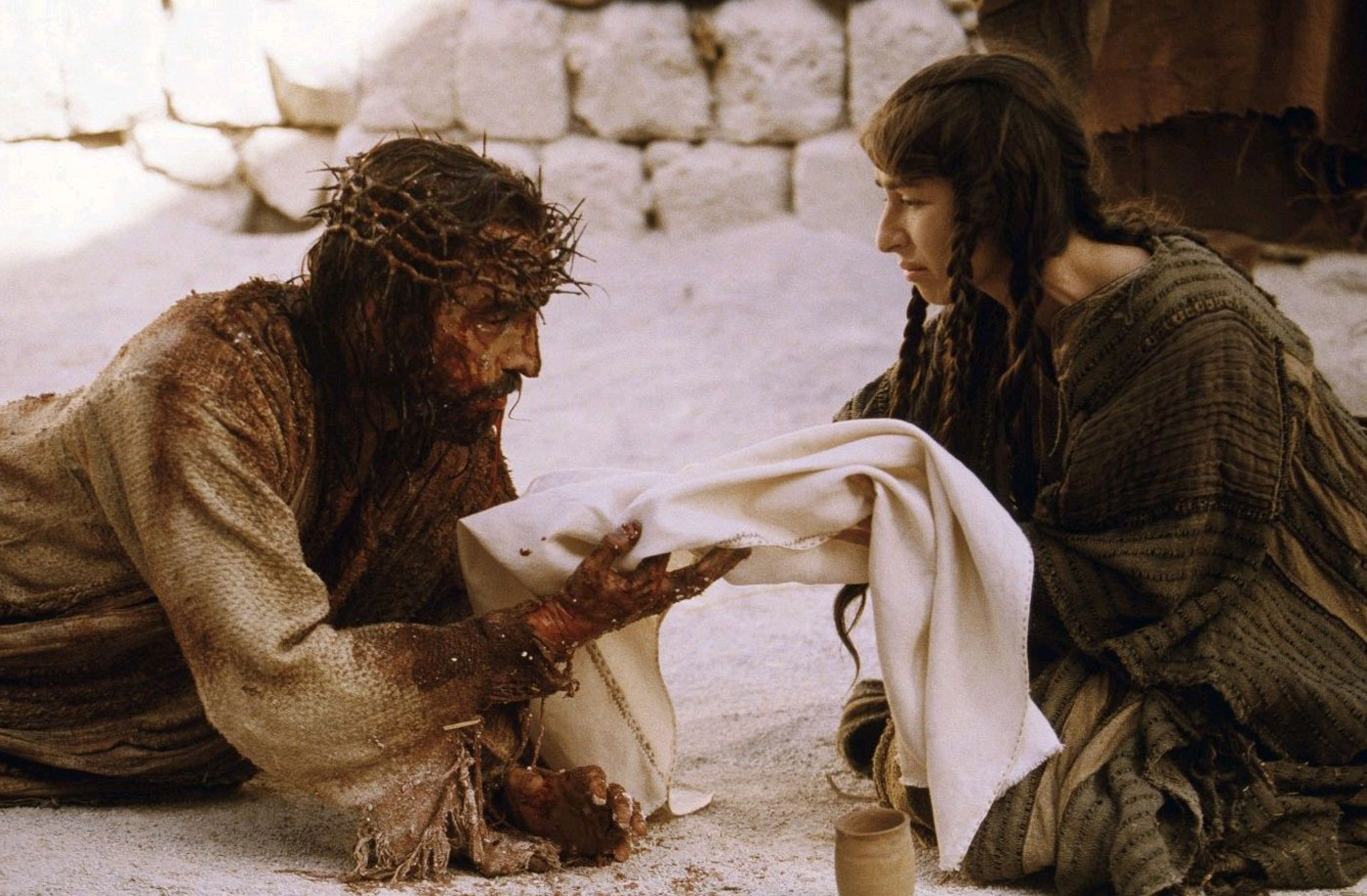 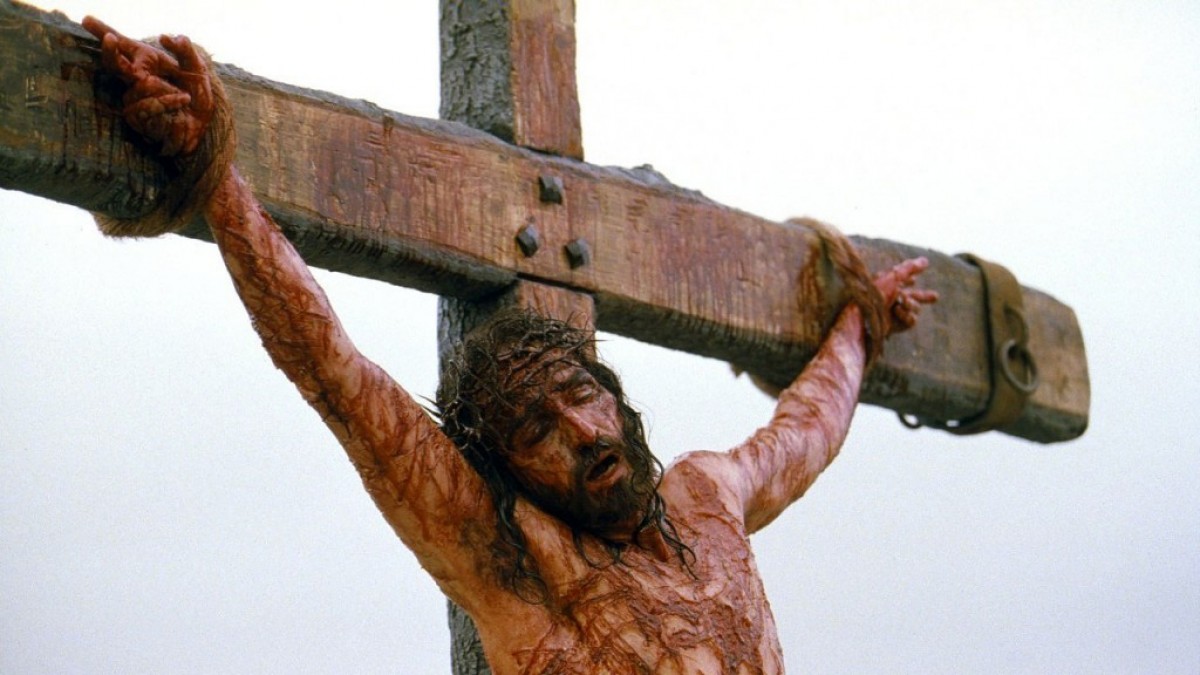 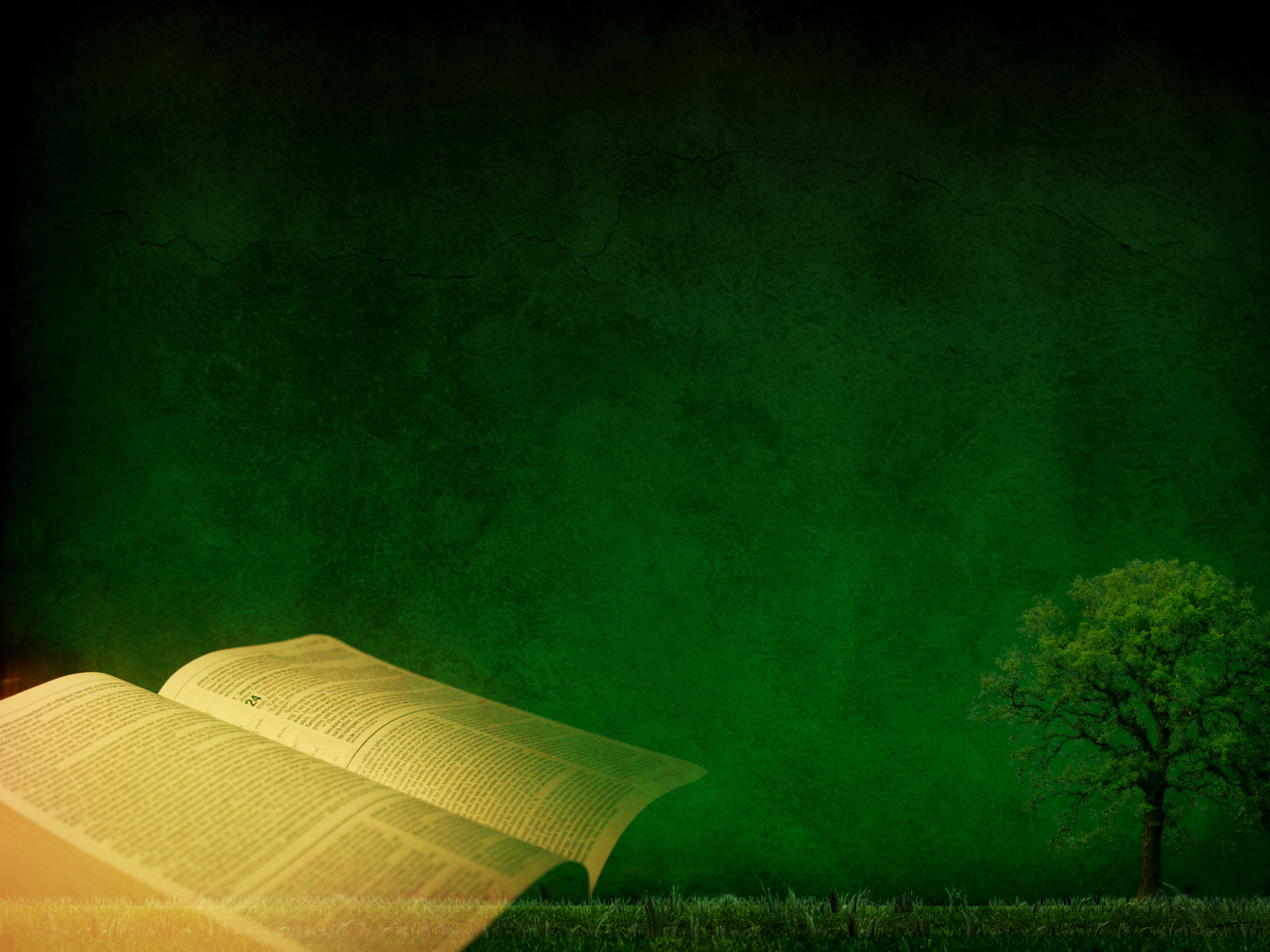 “Porque na mão do SENHOR há um cálice cujo vinho espuma, cheio de mistura; dele dá a beber; sorvem-no, até às escórias, todos os ímpios da terra.”

Salmo 75: 8
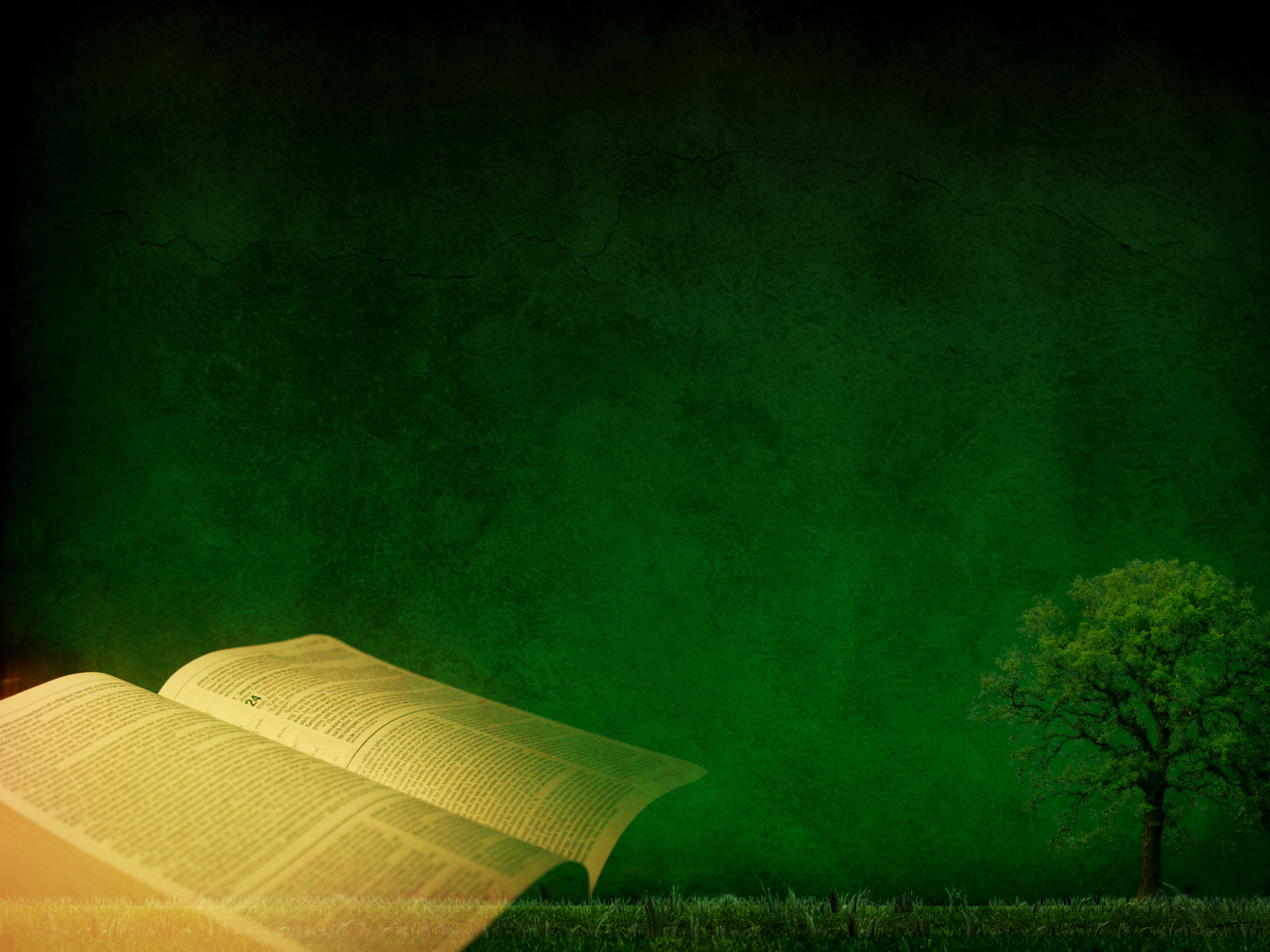 “Carregando Ele mesmo em Seu corpo, sobre o madeiro, os nossos pecados, para que nós, mortos para os pecados, 
vivamos para a justiça; 
por suas chagas fostes sarados.”

I Pedro 2: 24
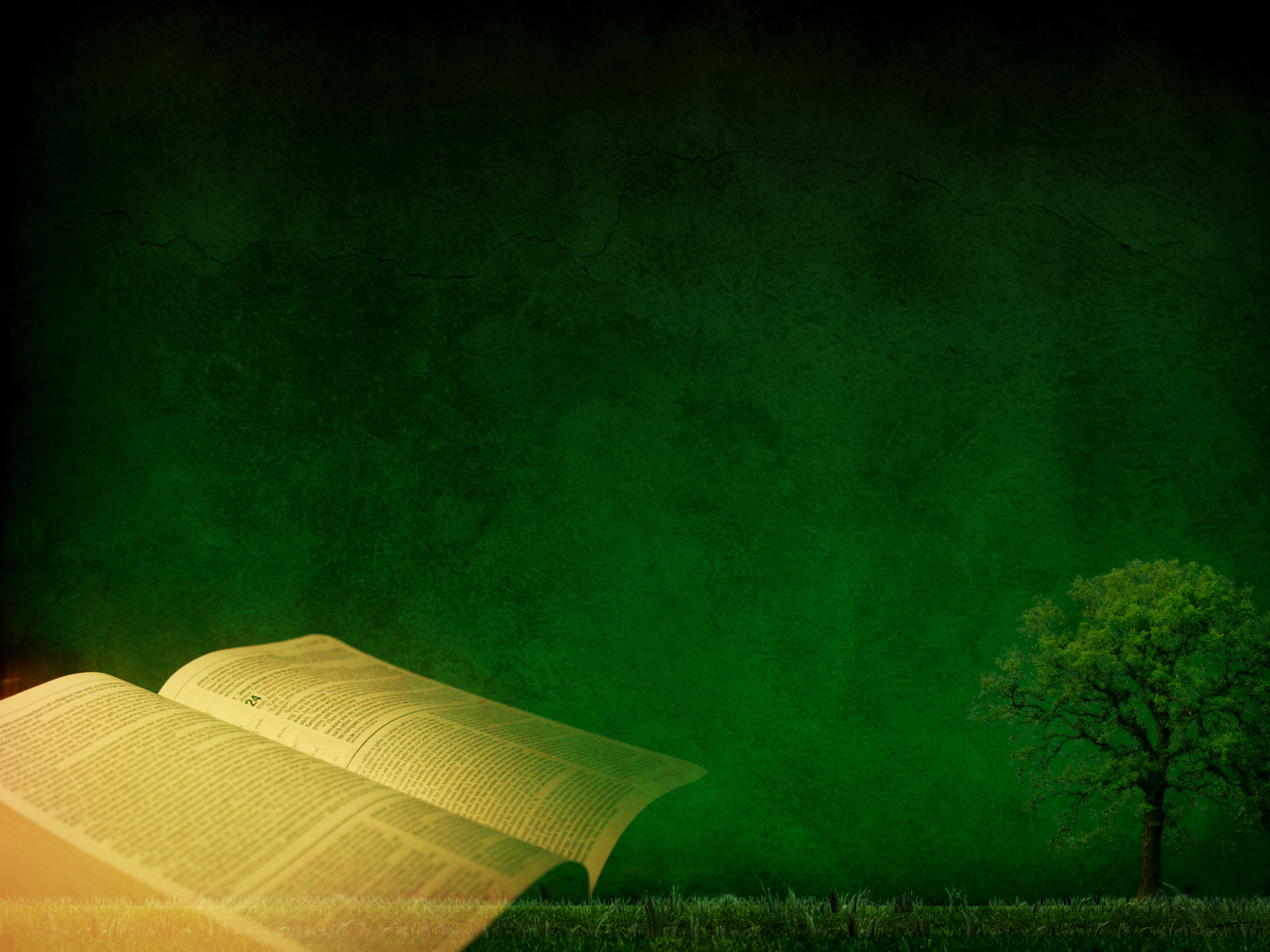 “Aquele que não conheceupecado, Ele O fez pecadopor nós; para quenEle, fôssemos feitos justiça de Deus.”

II Coríntios 5: 21
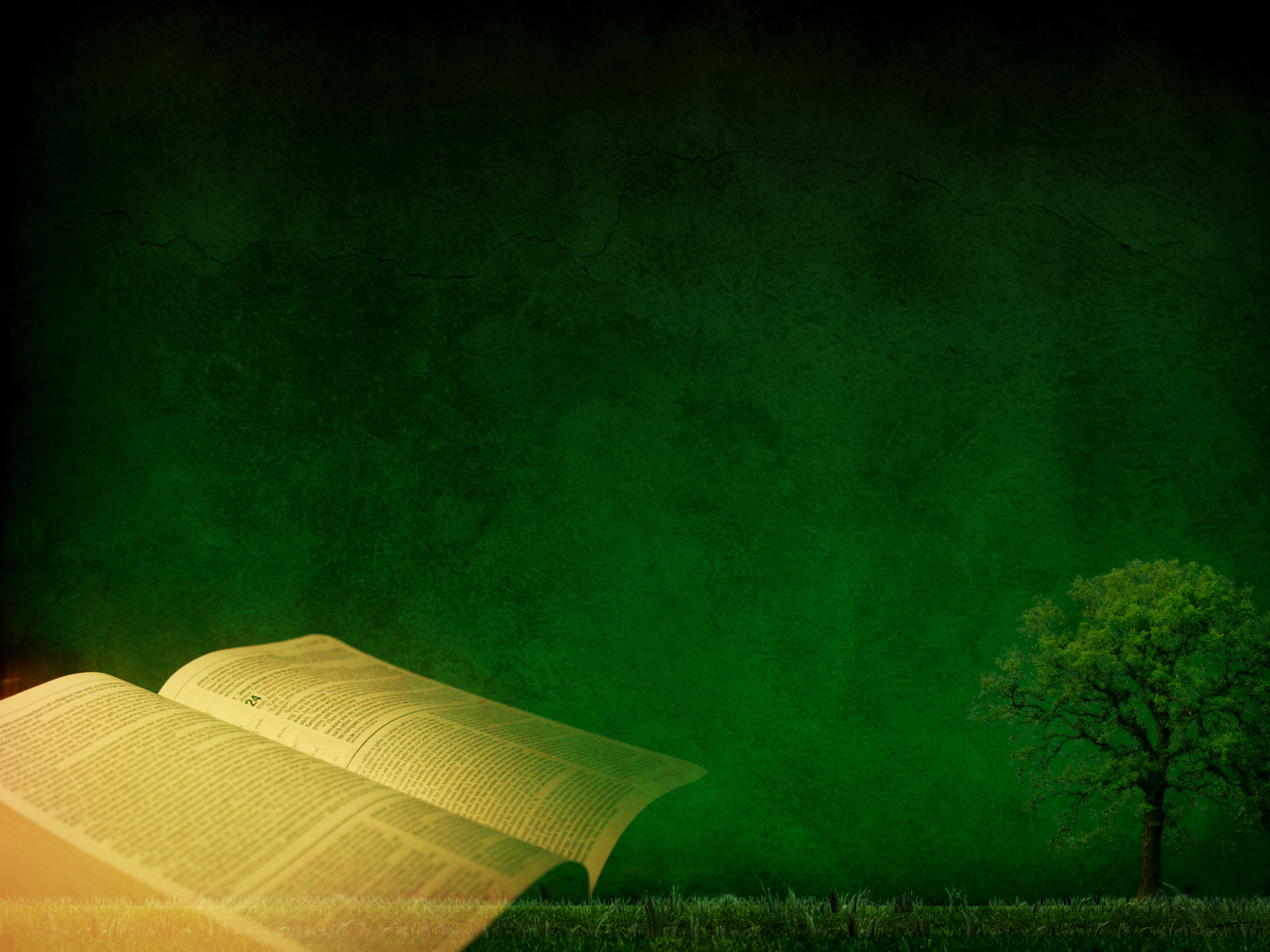 “Cristo nos resgatouda maldição da lei,
fazendo-se Ele própriomaldição em nossolugar (porque estáescrito: Maldito todo aquele que for pendurado em madeiro).”

Gálatas 3: 13
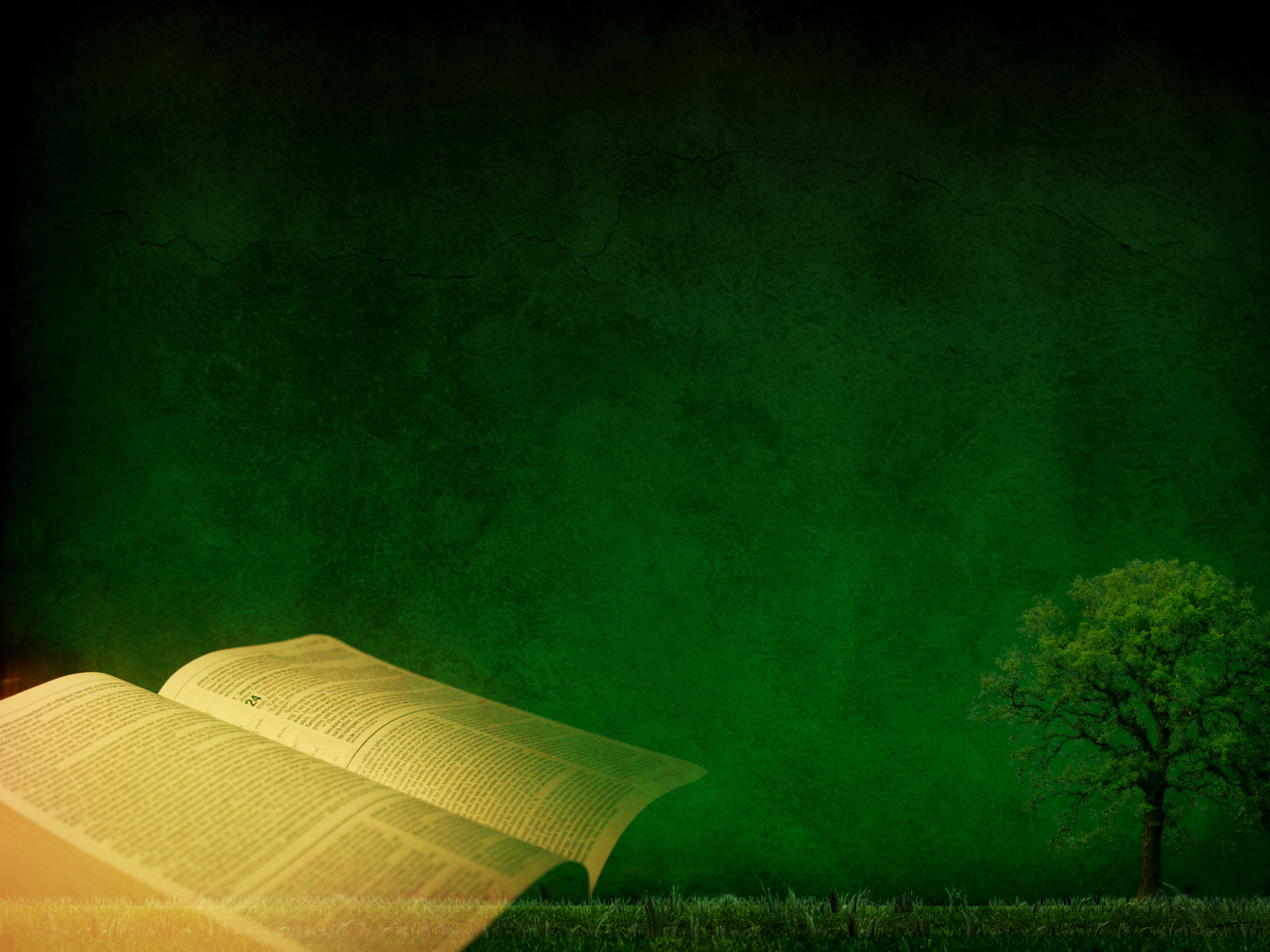 “Carregando Ele mesmo em Seu corpo, sobre o madeiro, os nossos pecados, para que nós, mortos para os pecados, 
vivamos para a justiça; 
por suas chagas fostes sarados.”

I Pedro 2: 24
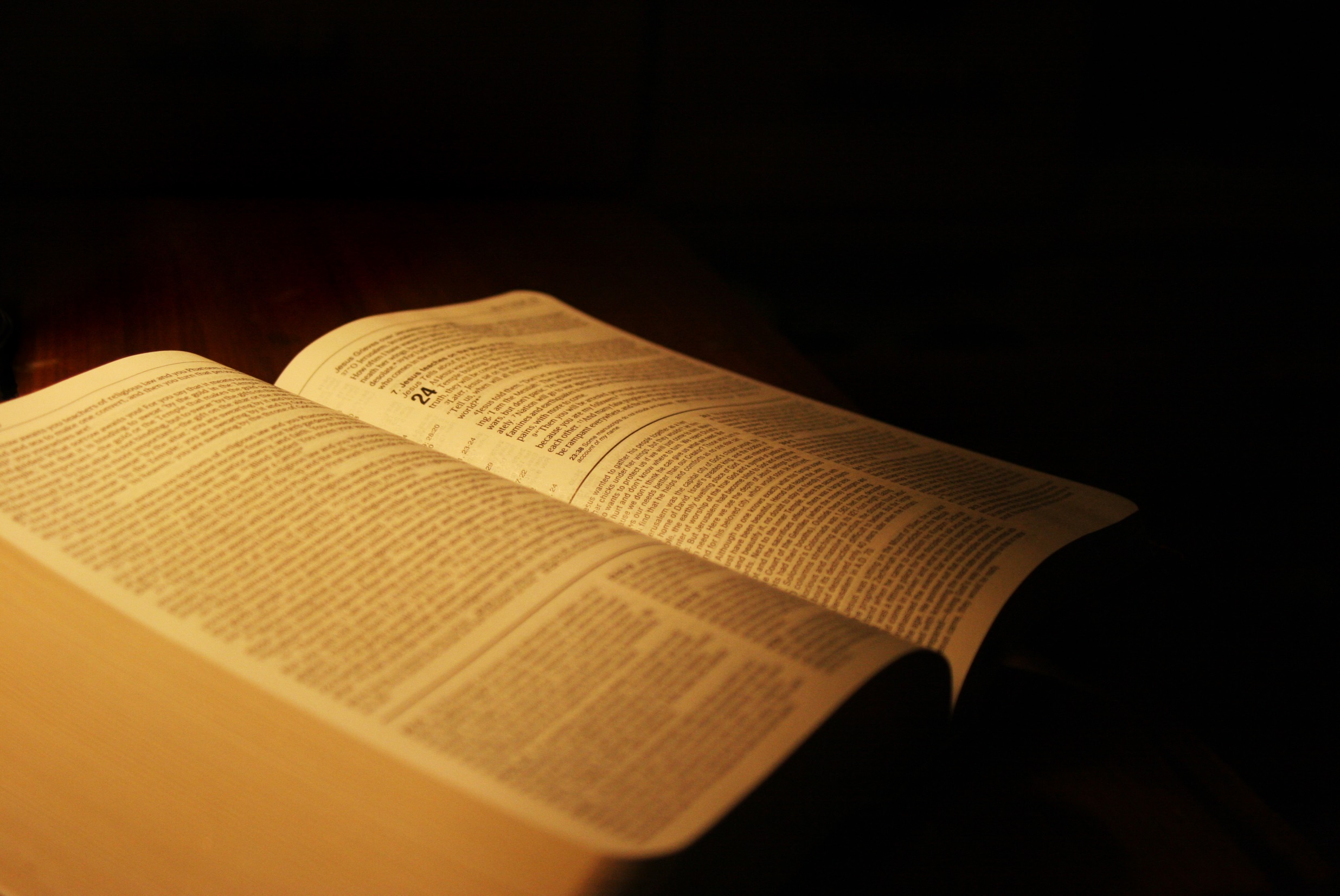 “Meu Deus, Meu Deus, por que me desamparas-te.”

Mateus 27: 46
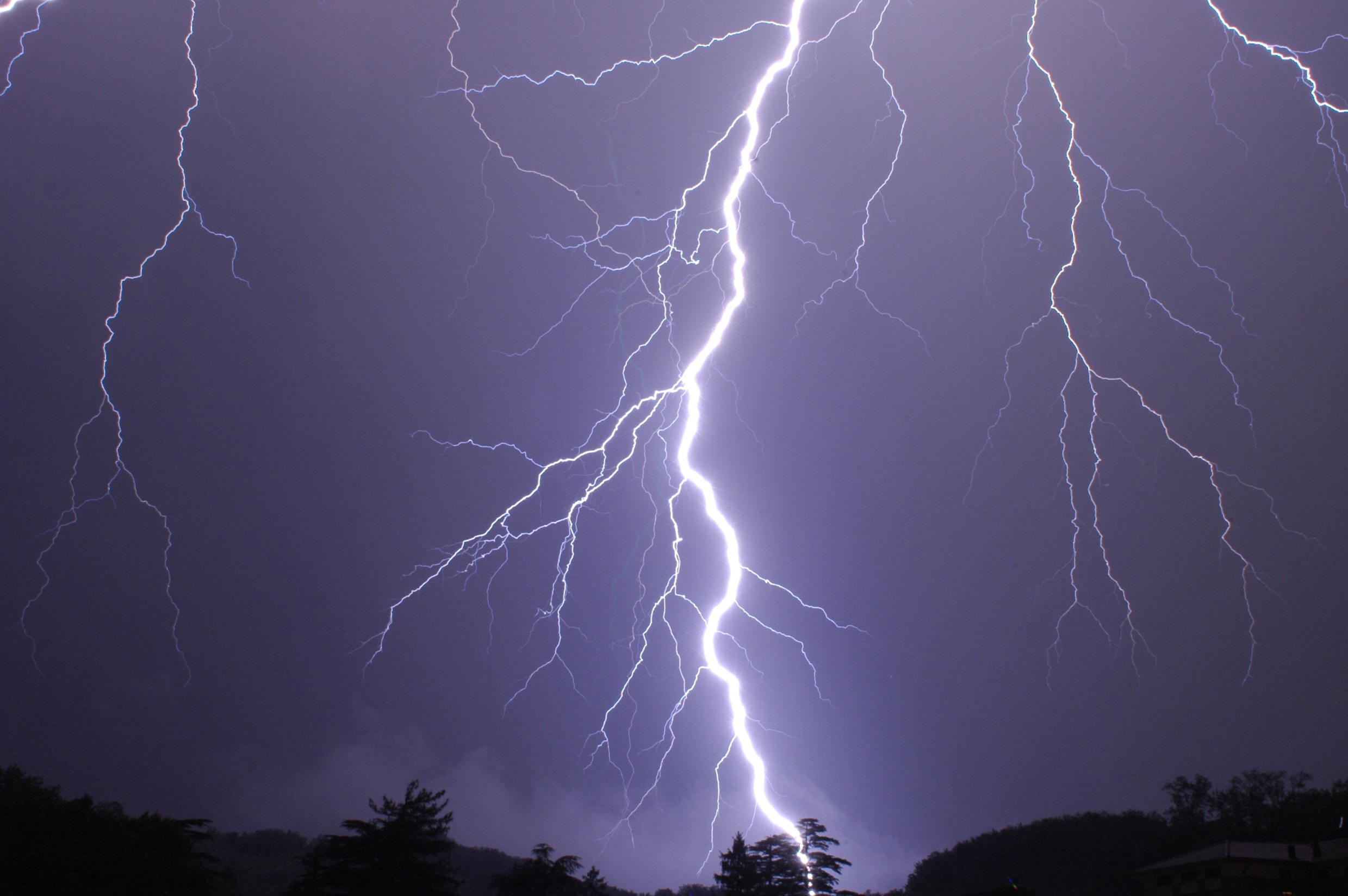 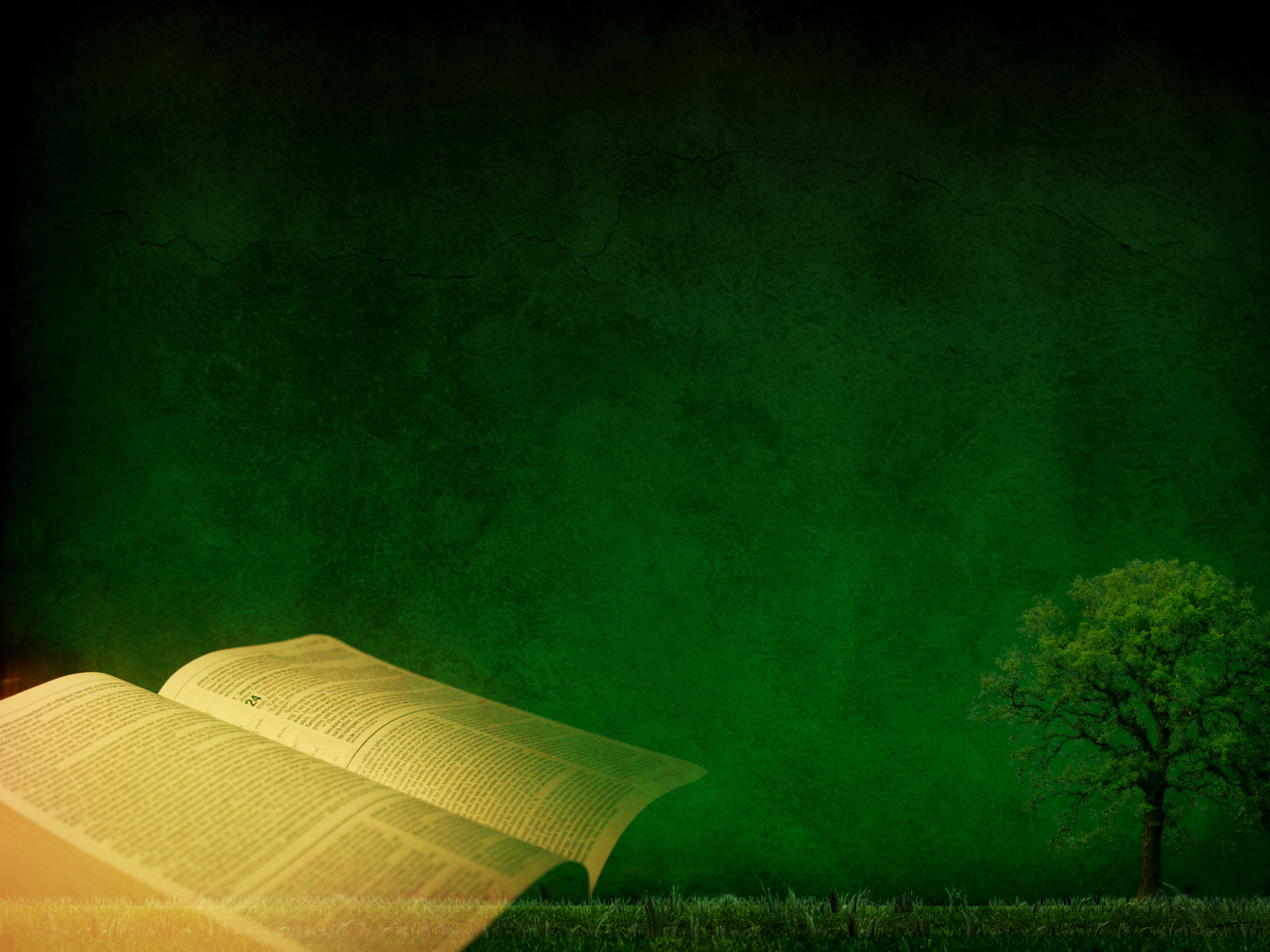 “E dizia: Aba Pai, tudo te é possível; passa de mim este cálice; contudo, não seja como EU quero, e sim o que TU queres.”

Marcos 14: 36
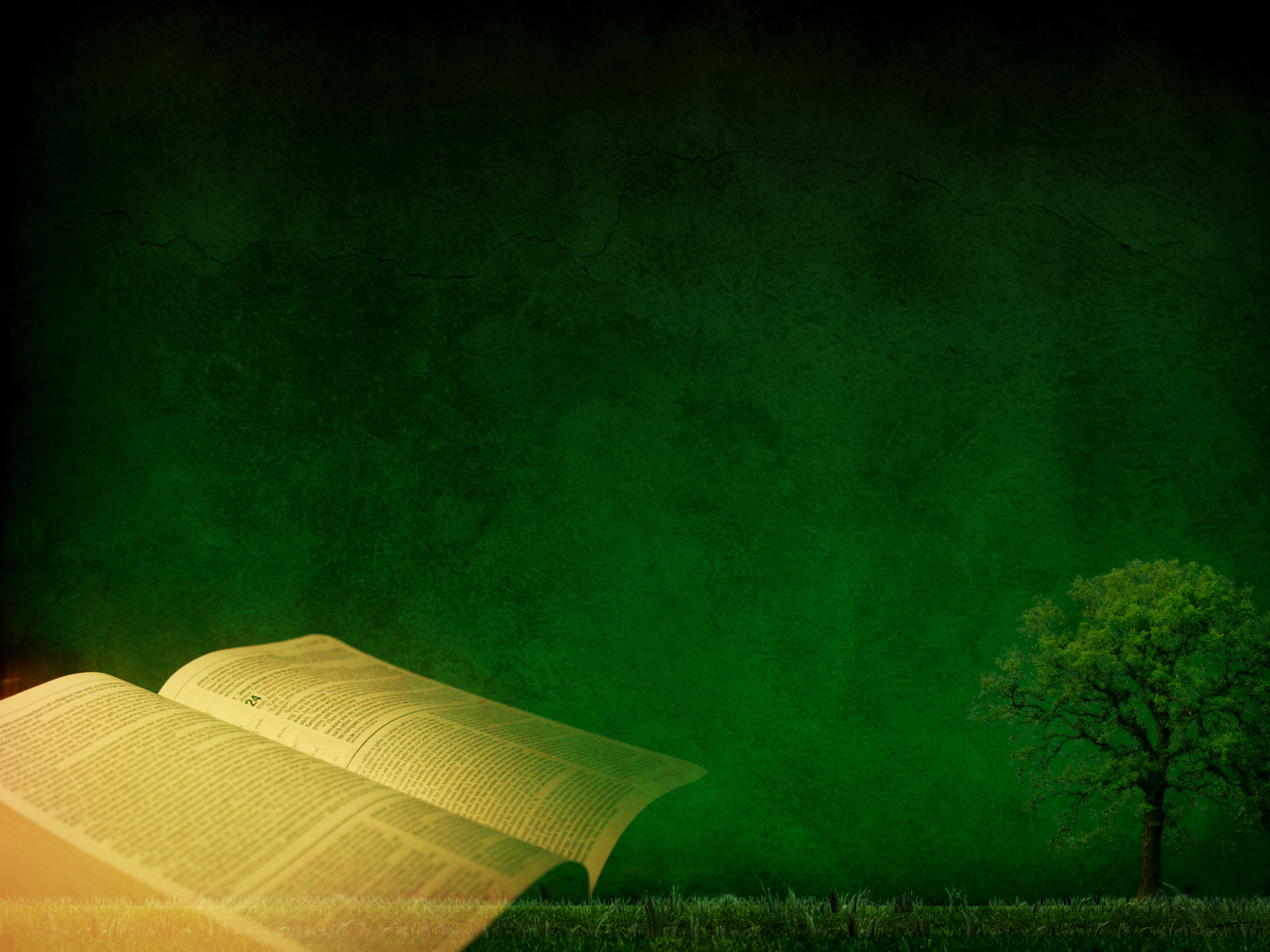 “Porque, como, pela 
desobediência de um só homem, 
muitos se tornaram pecadores, 
assim também, por meio da obediência 
de um só, muitos se tornarão justos!”Romanos 5: 19
“TU” É O HOMEM JESUS QUE OBEDECE A DEUS, LIVREMENTE POR AMOR!
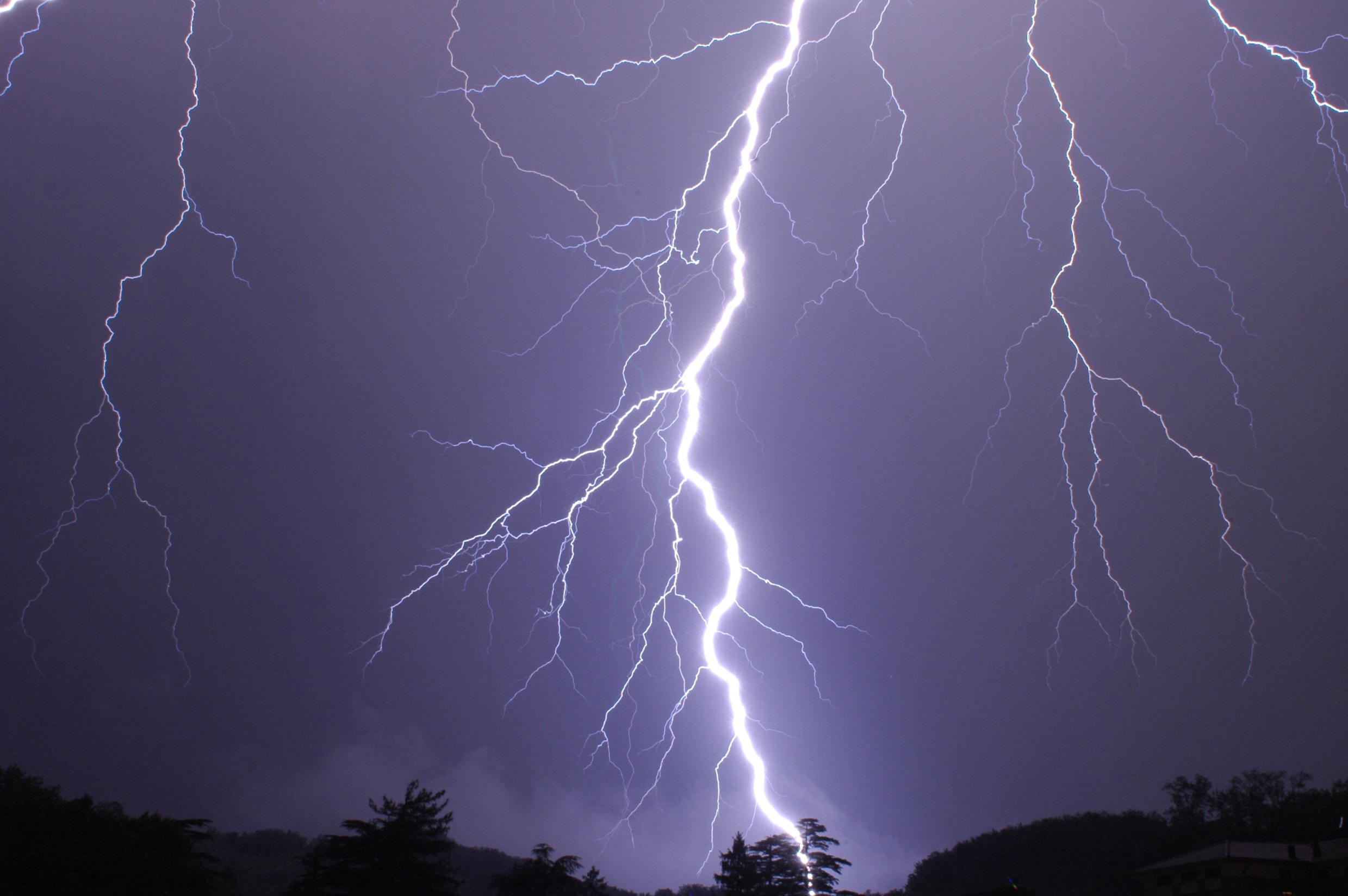 SIM!
JESUS NO
MONTE CALVÁRIO
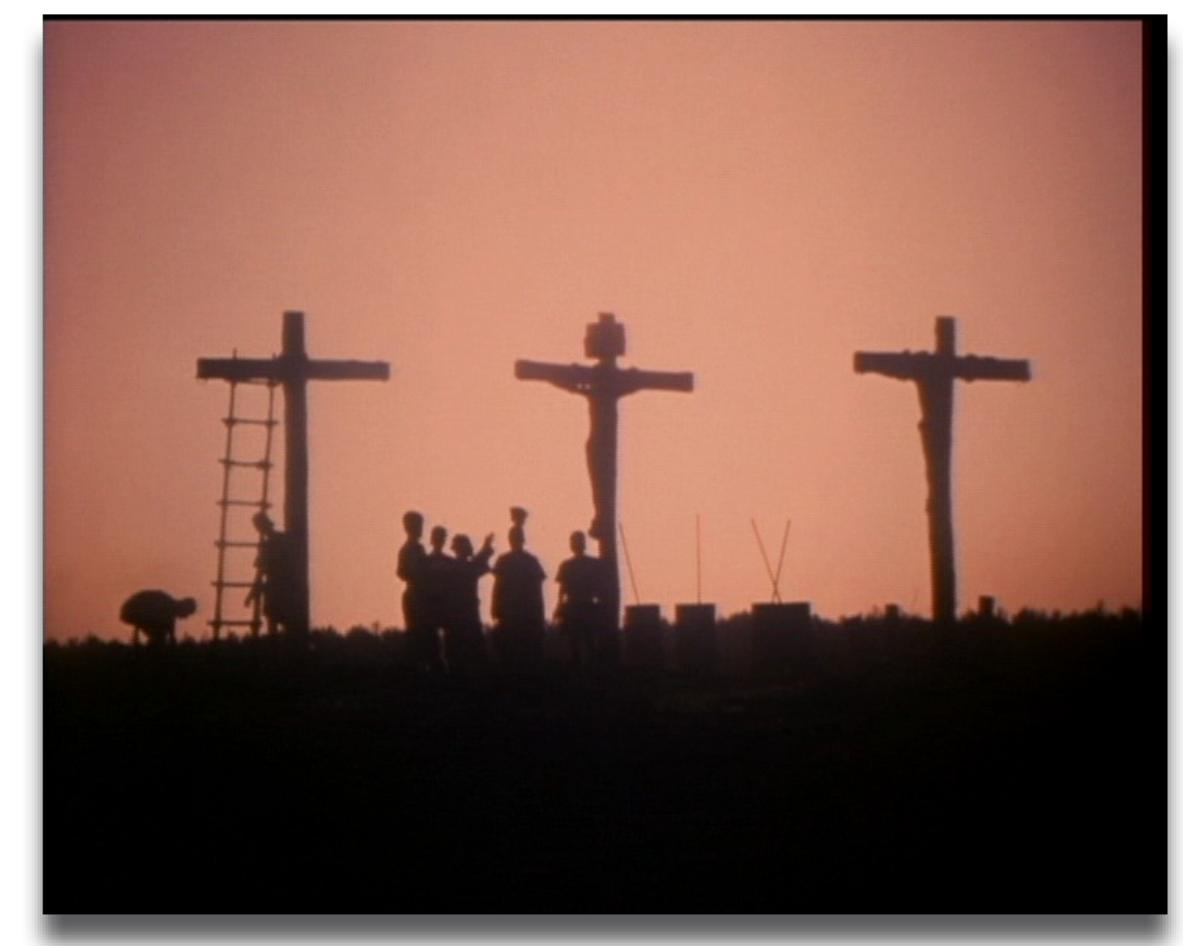 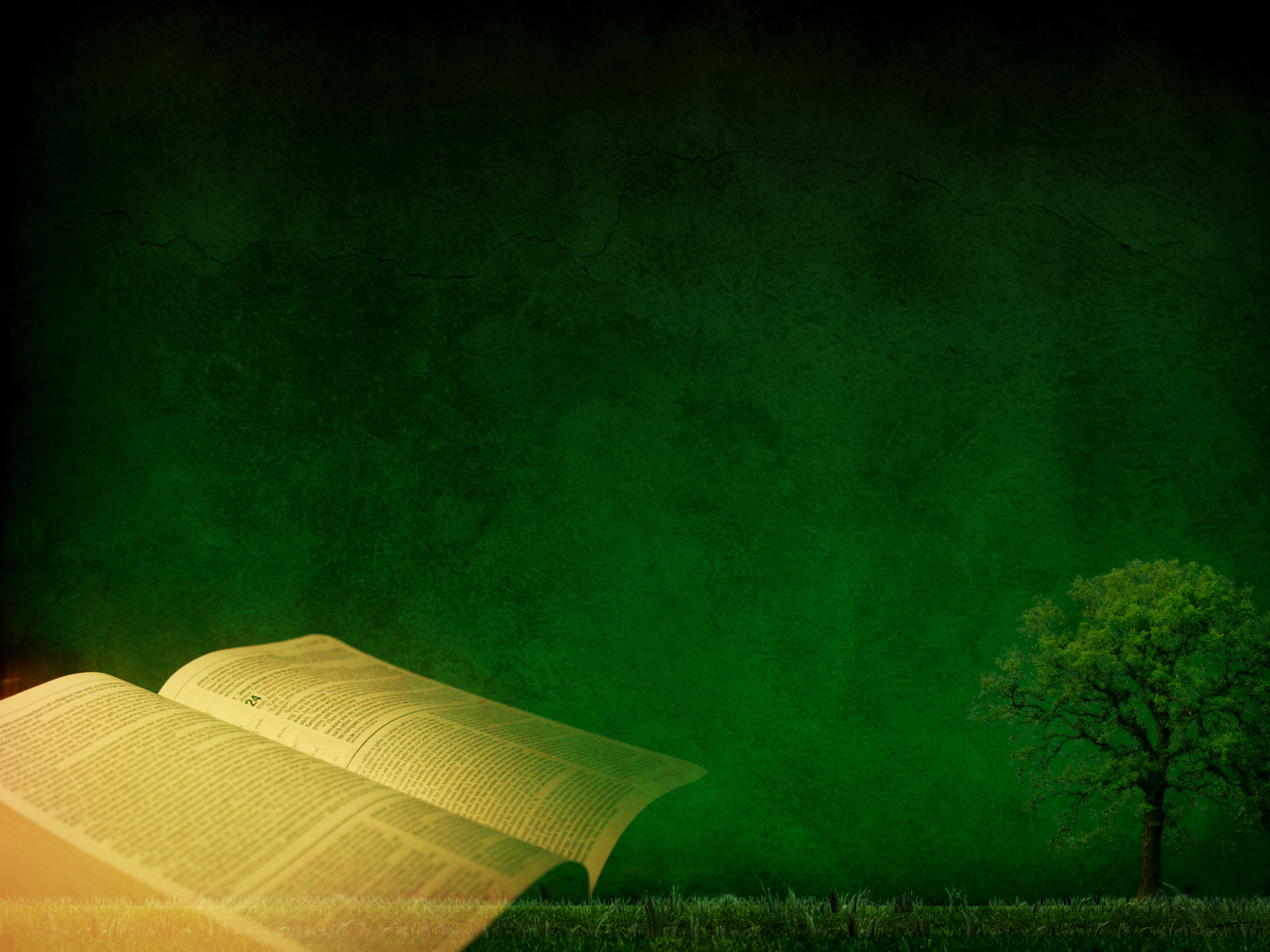 “Tomaram eles, pois,a Jesus; e Ele próprio, carregando a sua cruz, saiu  para o lugarchamado Calvário, Gólgota em hebraico,onde O crucificaram e comEle outros dois
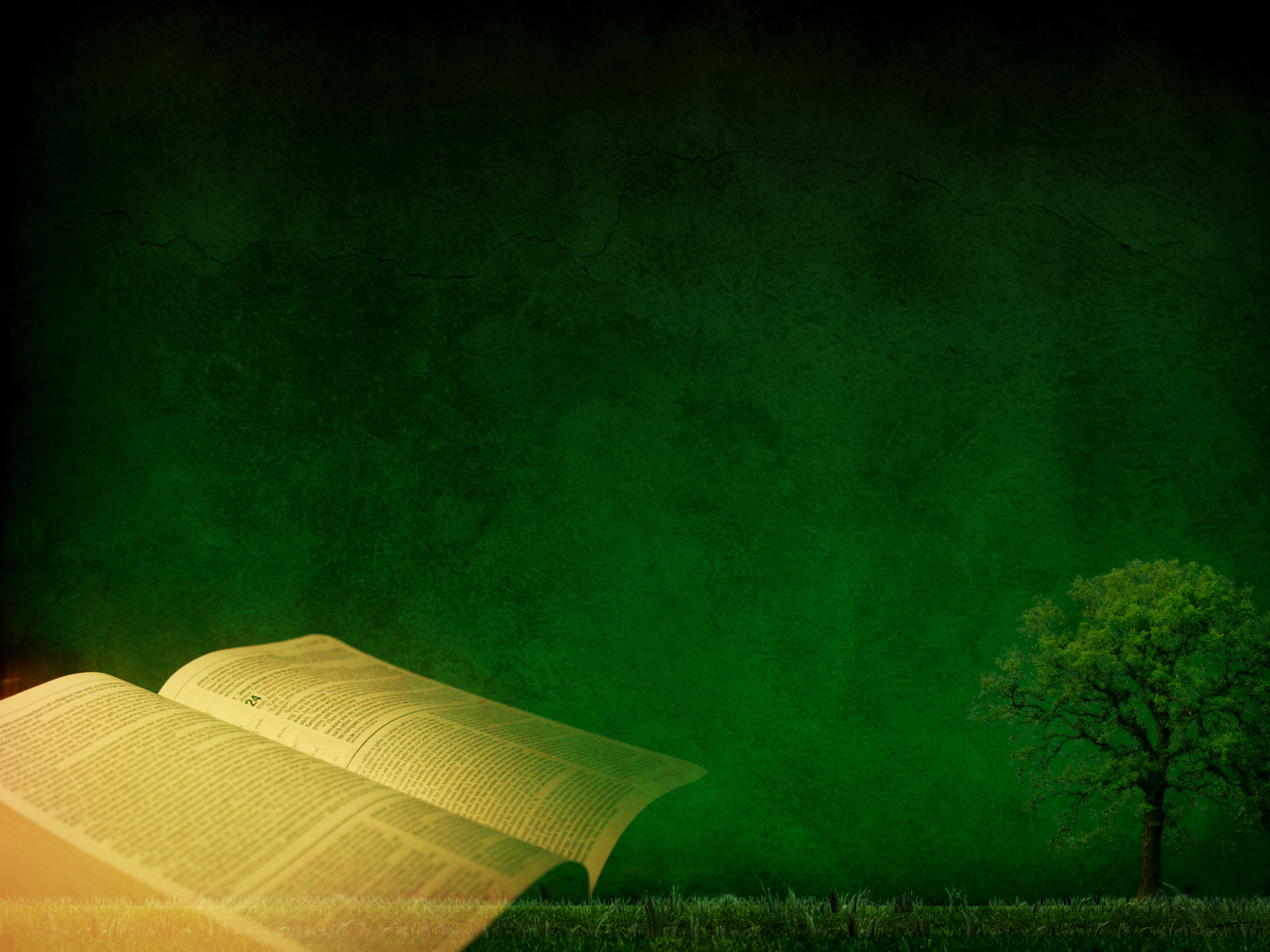 Um de cada lado,e Jesus no meio.Pilatos escreveu tambémum título e o colocou nocimo da cruz; e o que 
estava escrito era: JESUS NAZARENO O REI DOS JUDEUS.
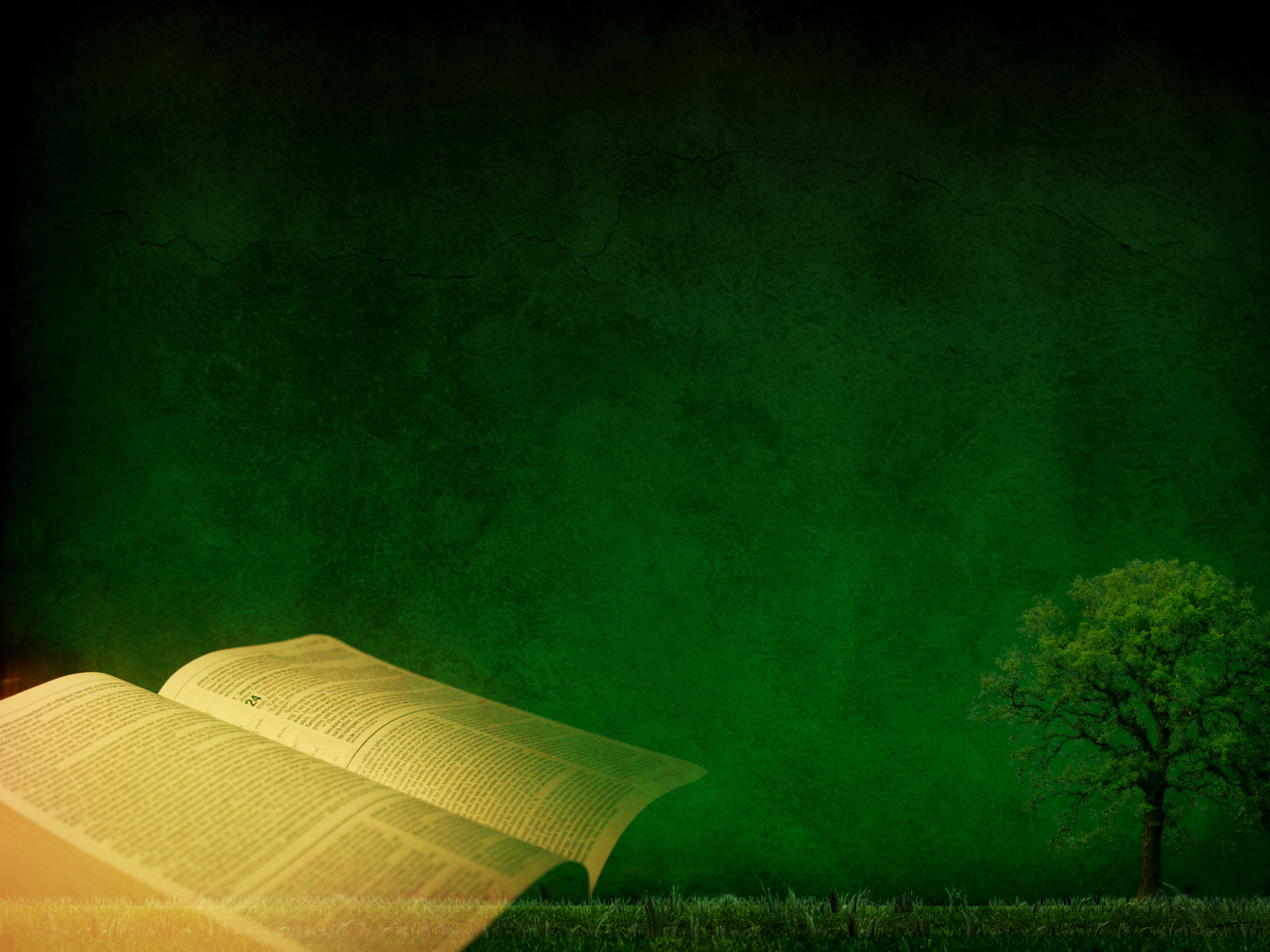 Muitos judeus leram estetítulo, porque o lugar emque Jesus fora crucificadoera perto da cidade;e estava escrito em hebraico,latim e grego.”

João 19: 17-20
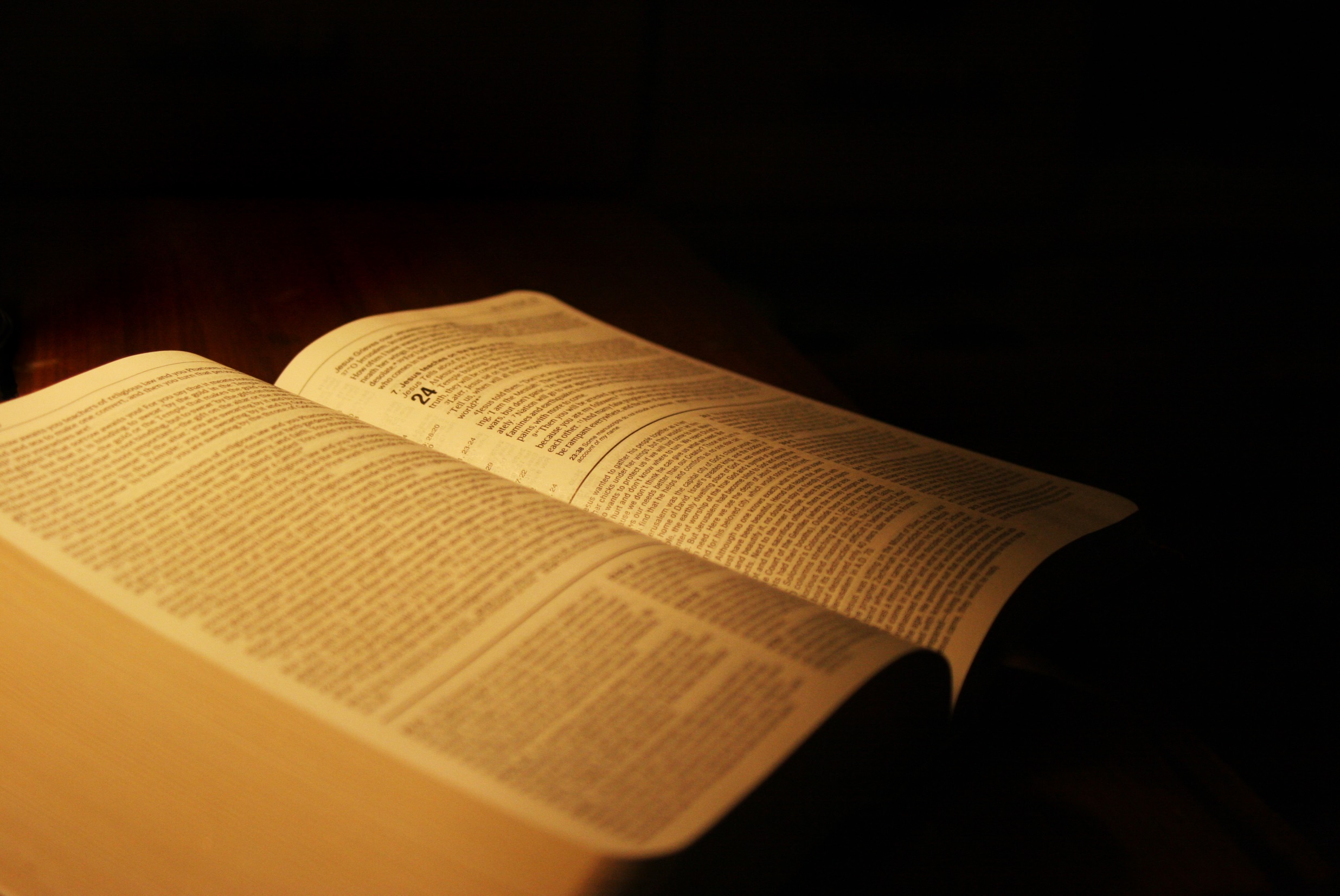 “Pois não há outro Deus, senão eu, Deus justo e Salvador não há alémde mim.”Isaias 45: 21
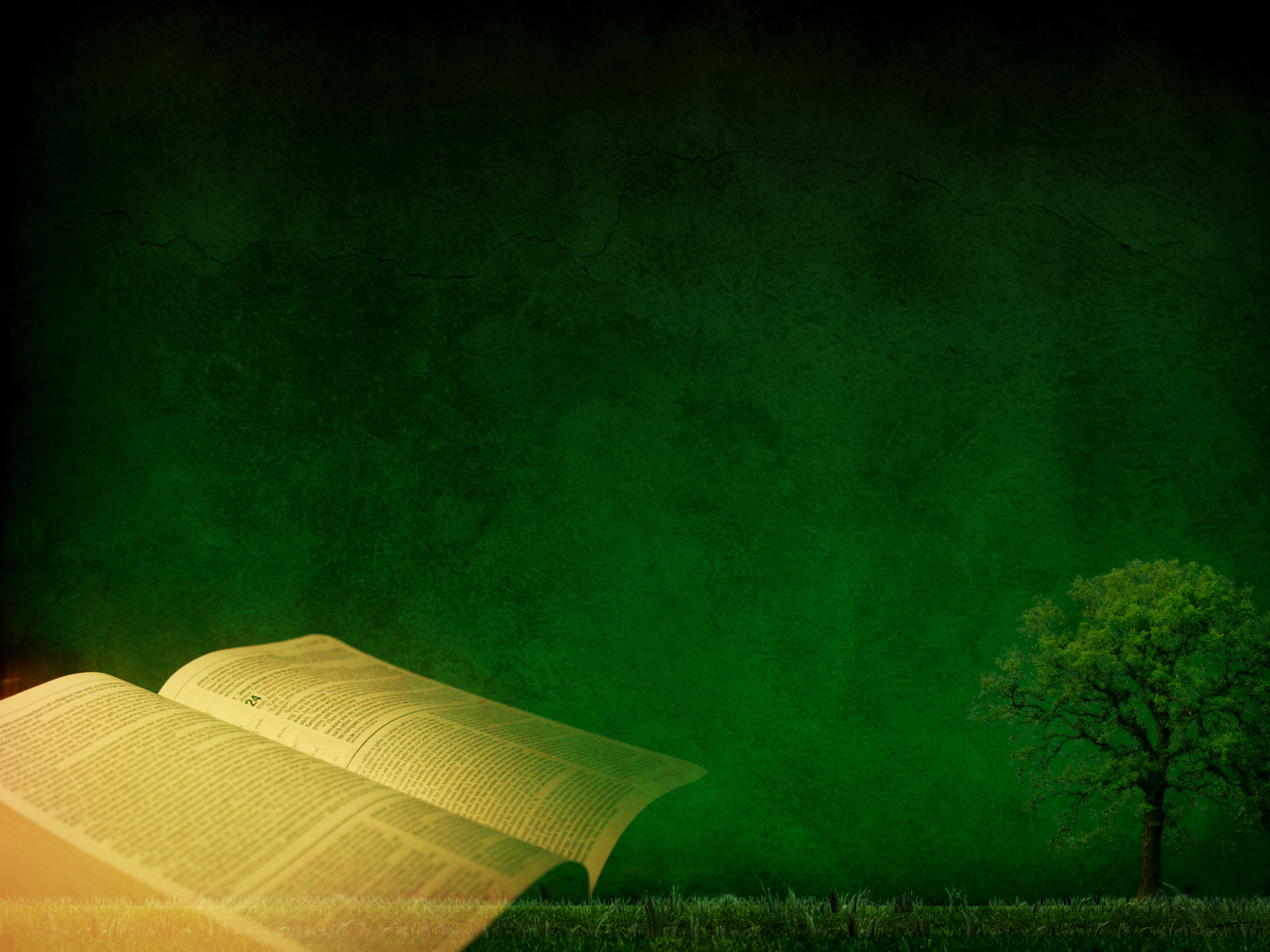 “Ora, tudo provém de Deus,que nos reconciliou consigo mesmo por meio de Cristo e nos deu o ministério dareconciliação, a saber,
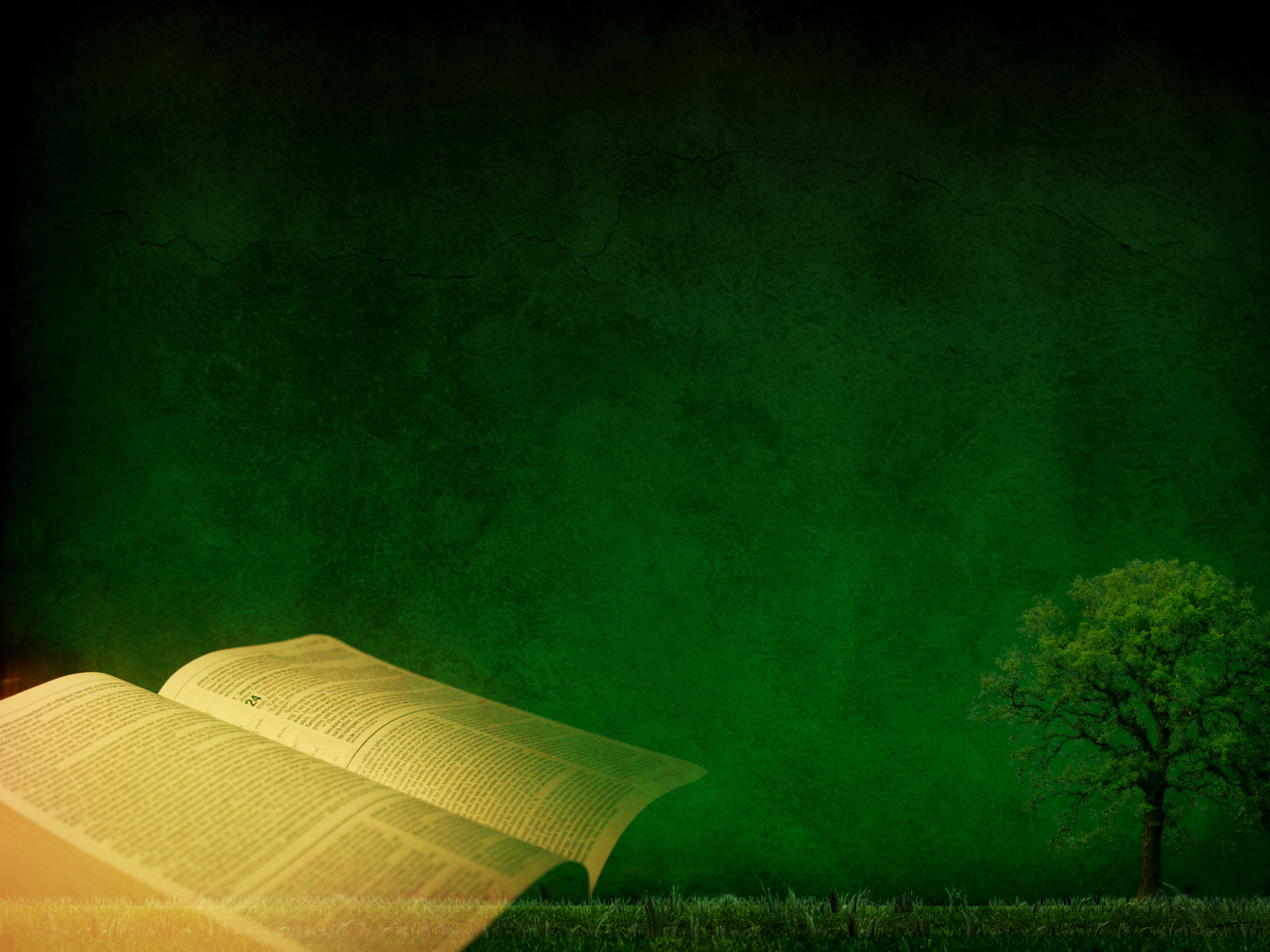 Que Deus estava em Cristo, reconciliando consigo o mundo, não imputando aos homens as suas transgressões, e nos confiou a palavra da reconciliação.”
II Coríntios 5: 18, 19
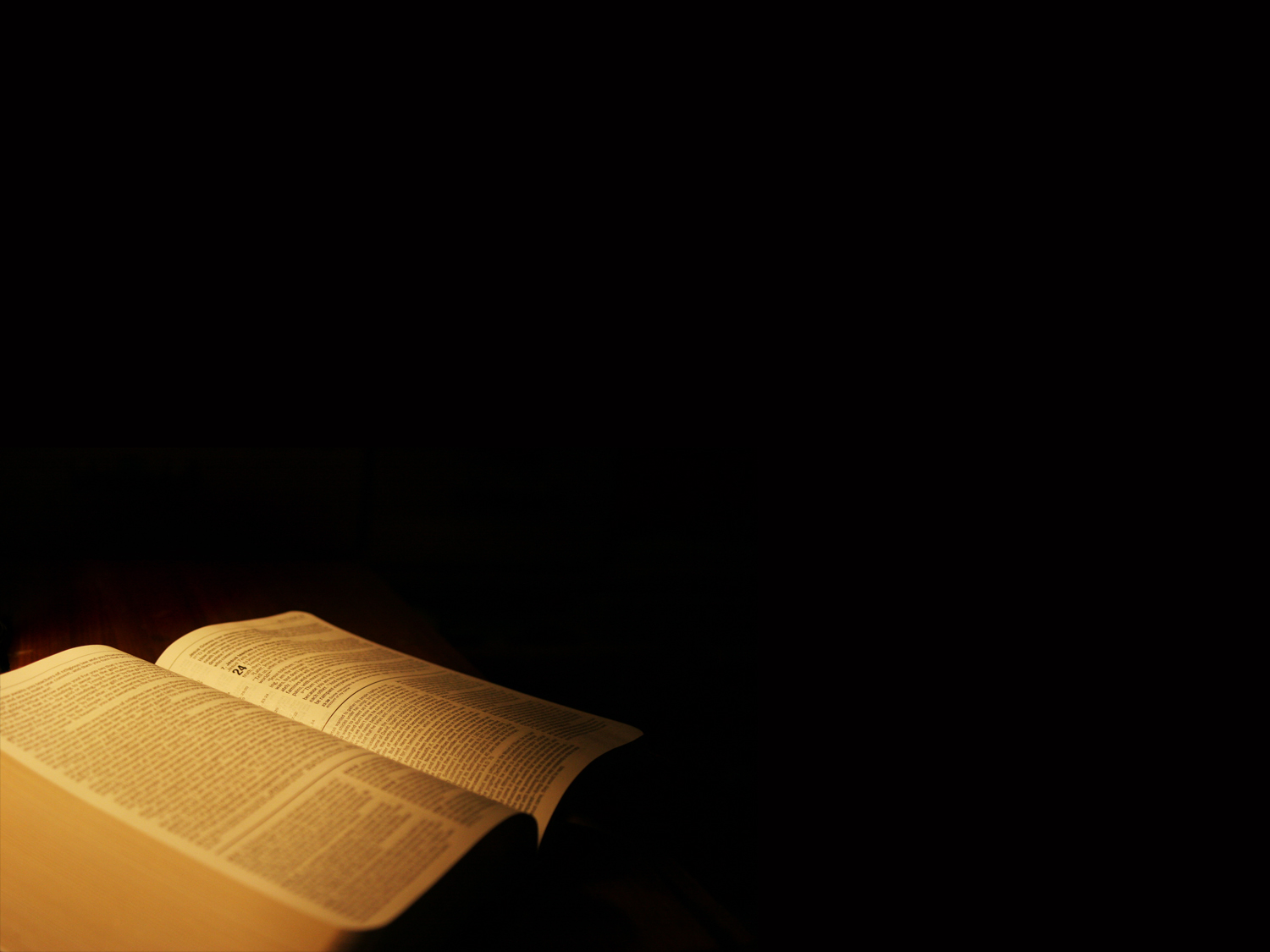 “Mas Deus prova o seupróprio amor paraconosco pelo fatode ter Cristo morridopor nós, sendo nós aindapecadores.
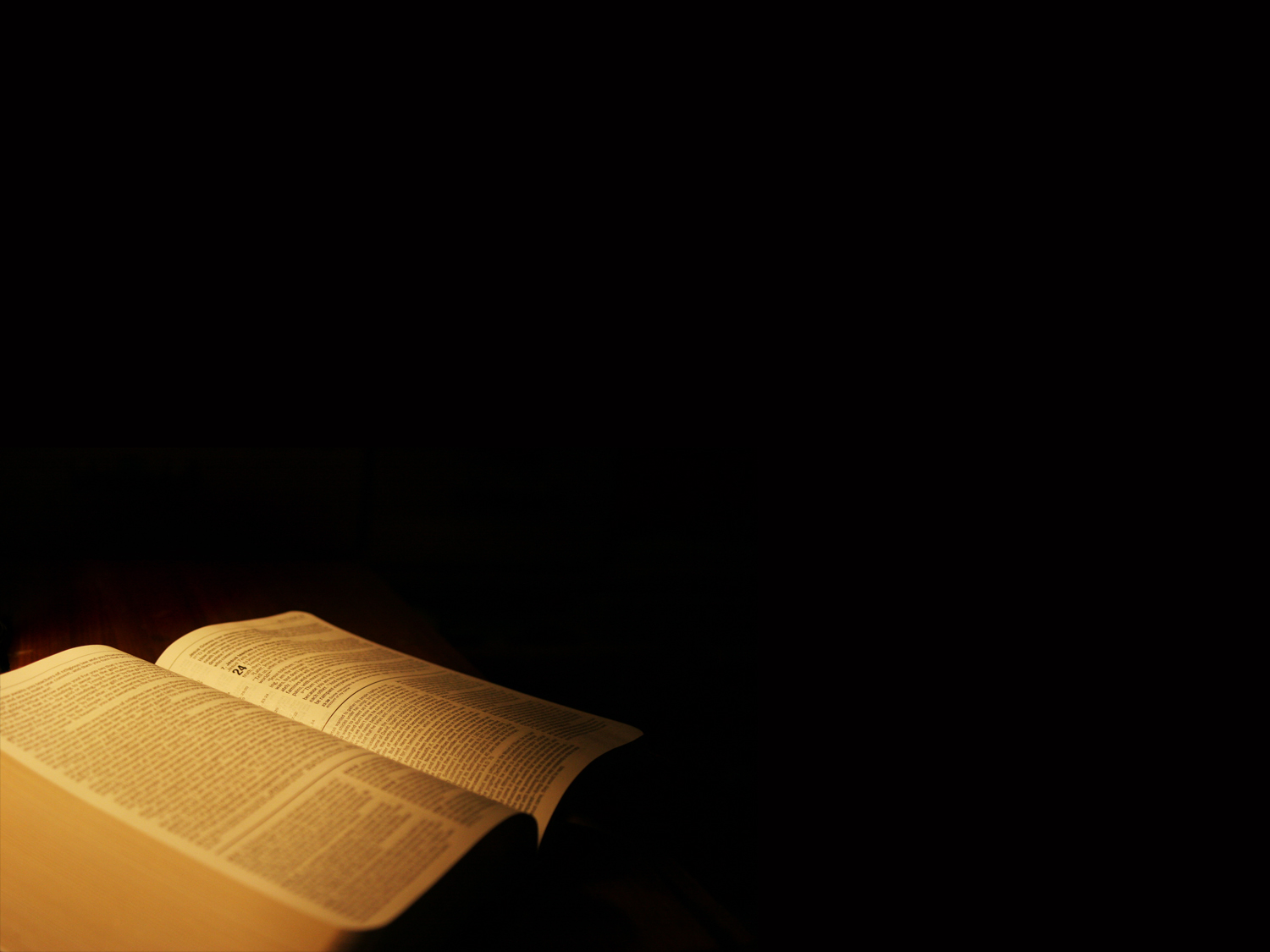 Logo, muito maisagora, sendo justificadospelo seu sangue,seremos por Ele salvosda ira. Porque, se nós, quando inimigos, fomos reconciliados com Deus mediante a morte do Seu Filho,
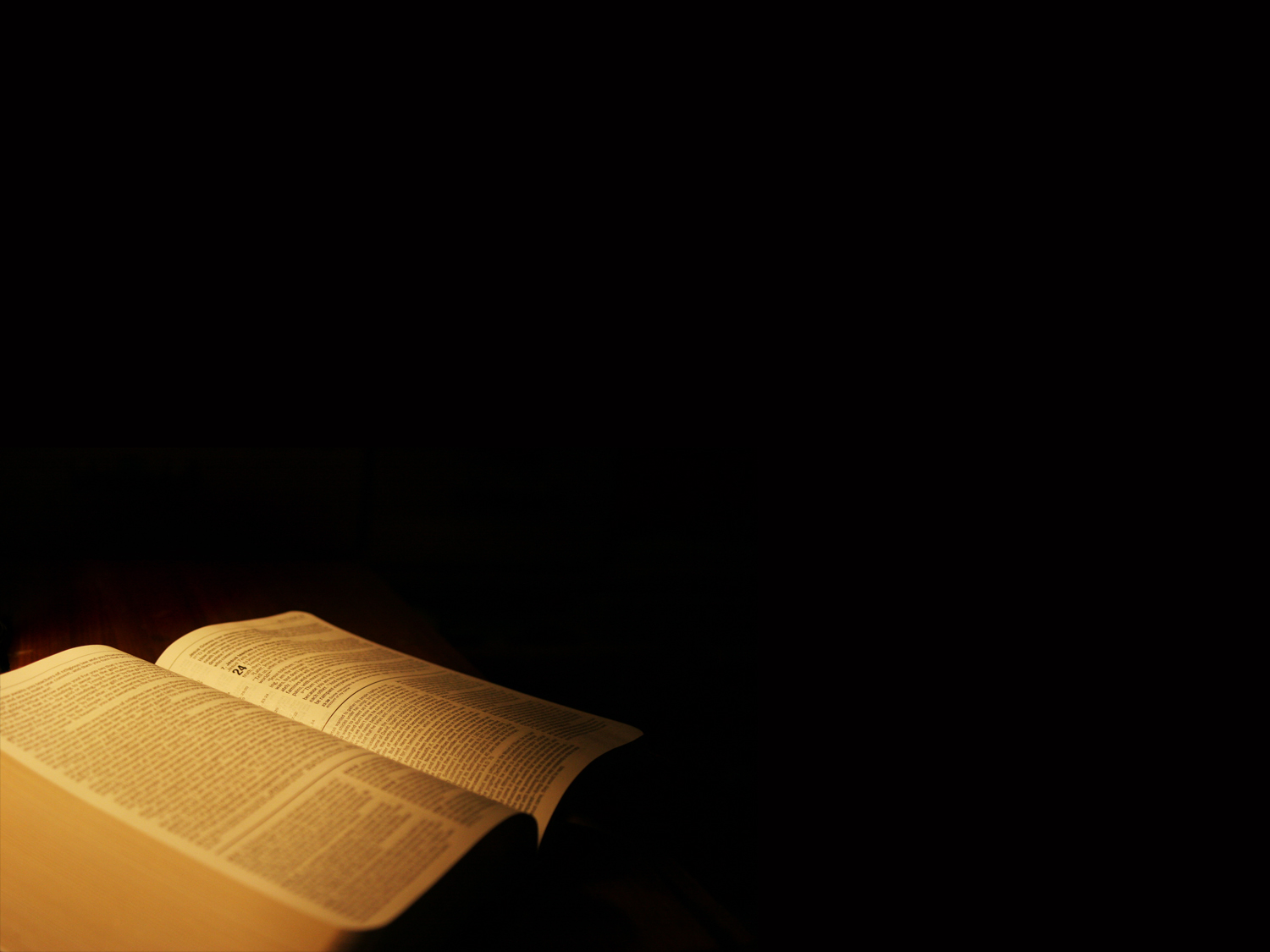 Muito mais, estandojá reconciliados,seremos salvos pelaSua vida.”

Romanos 5: 8-10
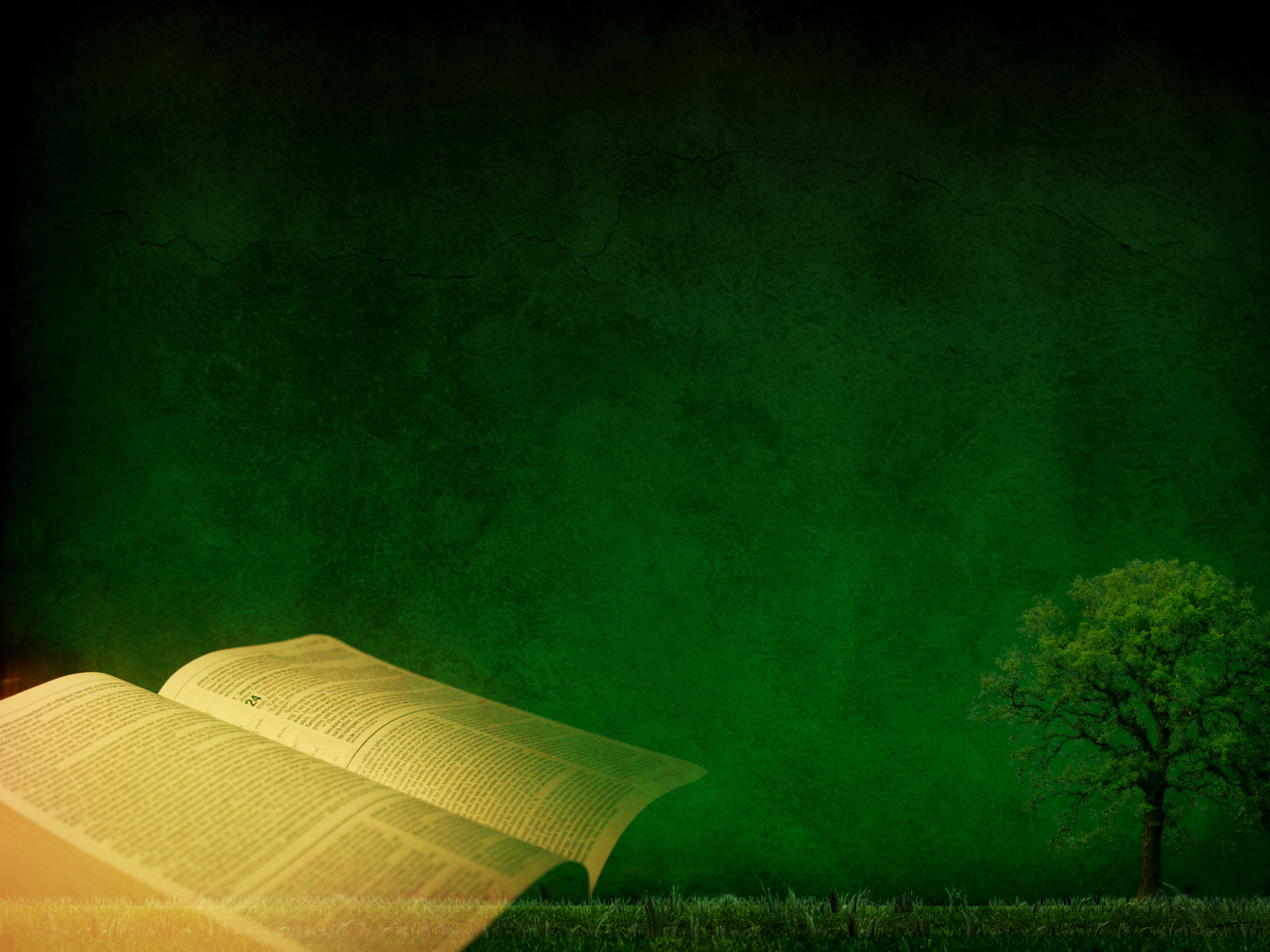 “Porque Ele é a nossapaz, o qual de ambosfez um; e, tendo derribado a parede da separaçãoque estava no meio,a inimizade.”

Efésios 2: 14
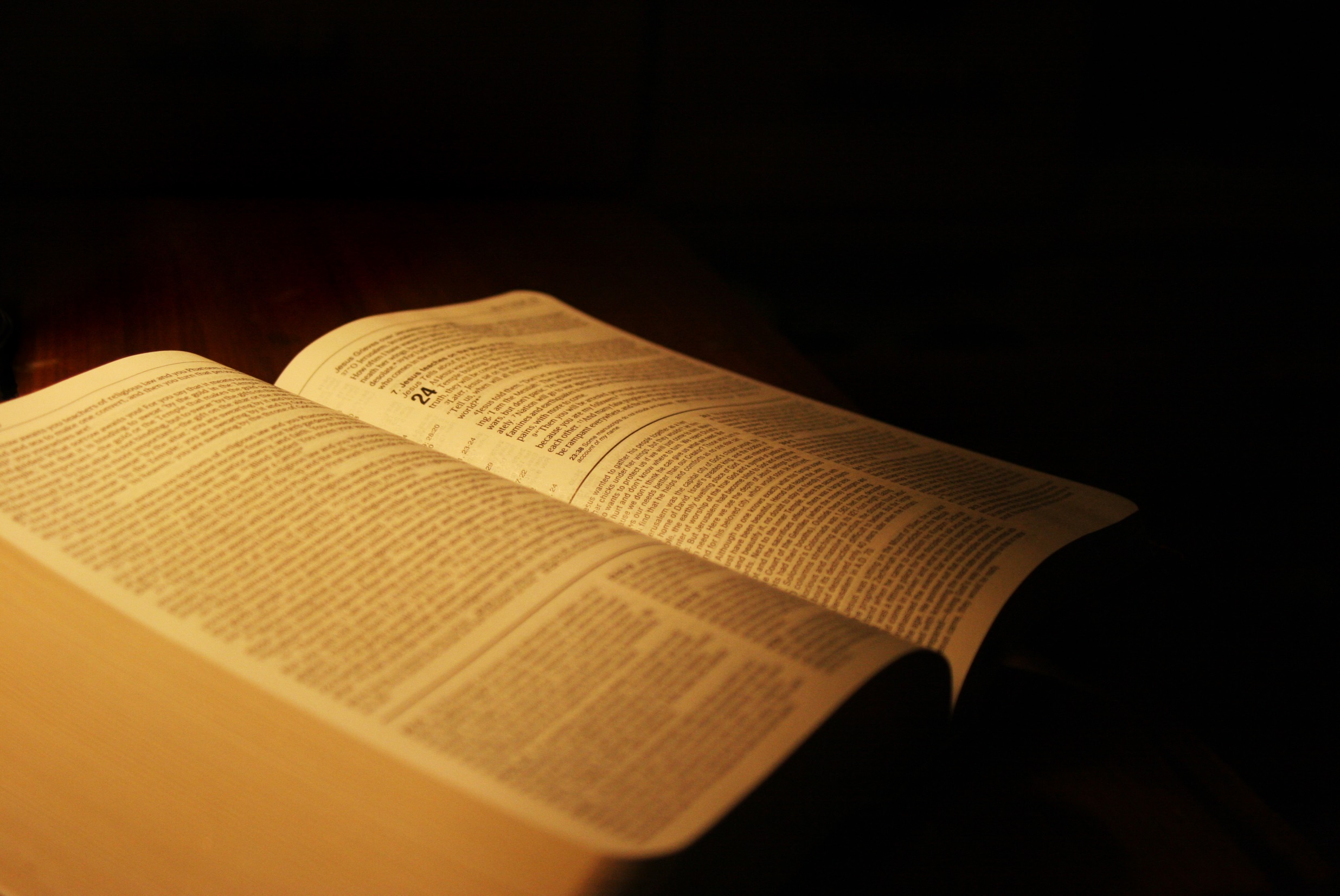 “Nisto conhecemos o amor: que Cristo deu a Sua vida por nós;
E devemos dar nossa vida 
pelos irmãos.”

I João 3: 16
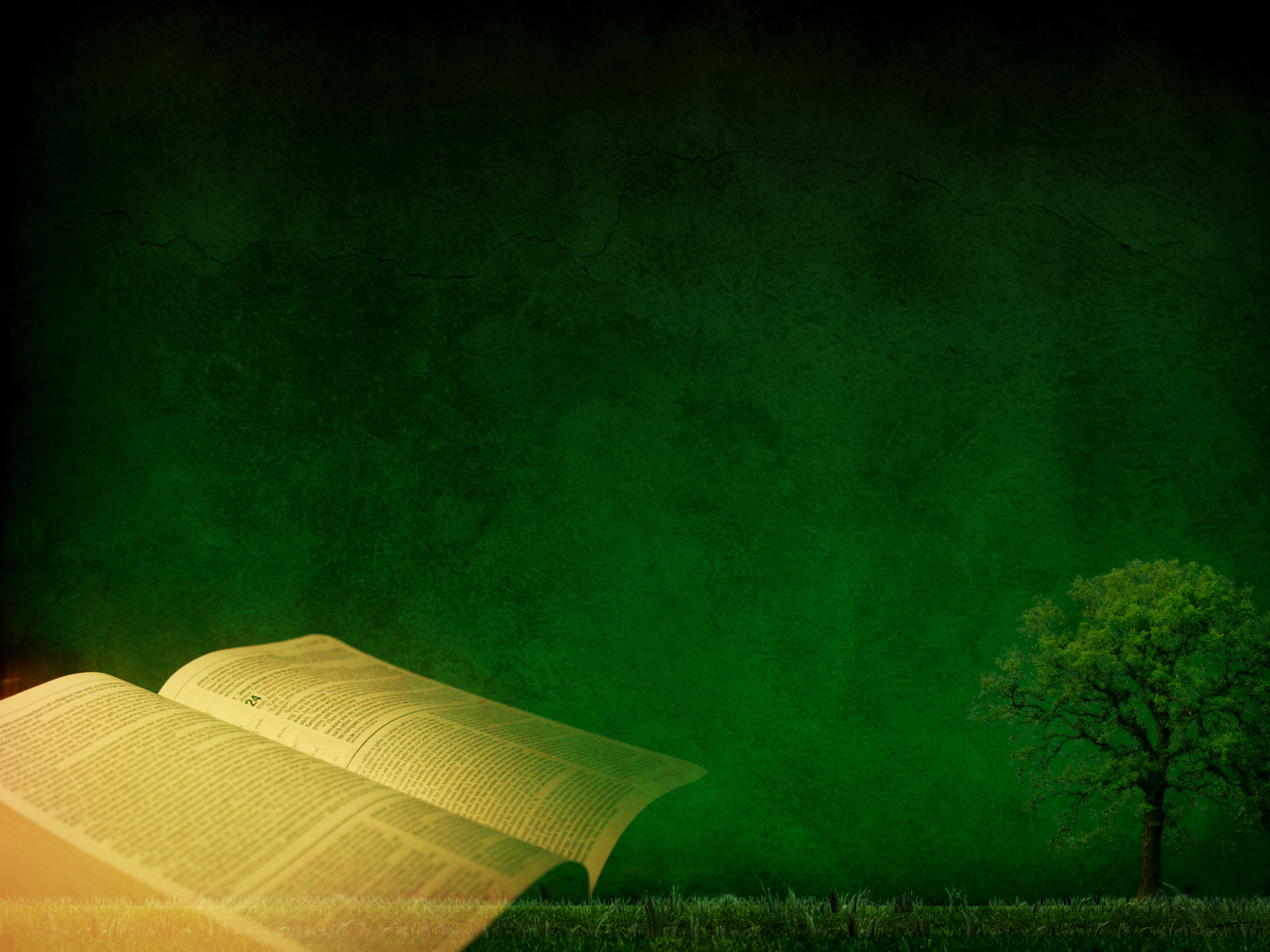 “Logo, já não soueu quem vive, masCristo vive em mim;e esse viver que agoratenho na carne, vivo pelafé no Filho de Deus,que me amou e a Si mesmoSe entregou por mim.”

Gálatas 2: 20
A TUMBA DE
JESUS
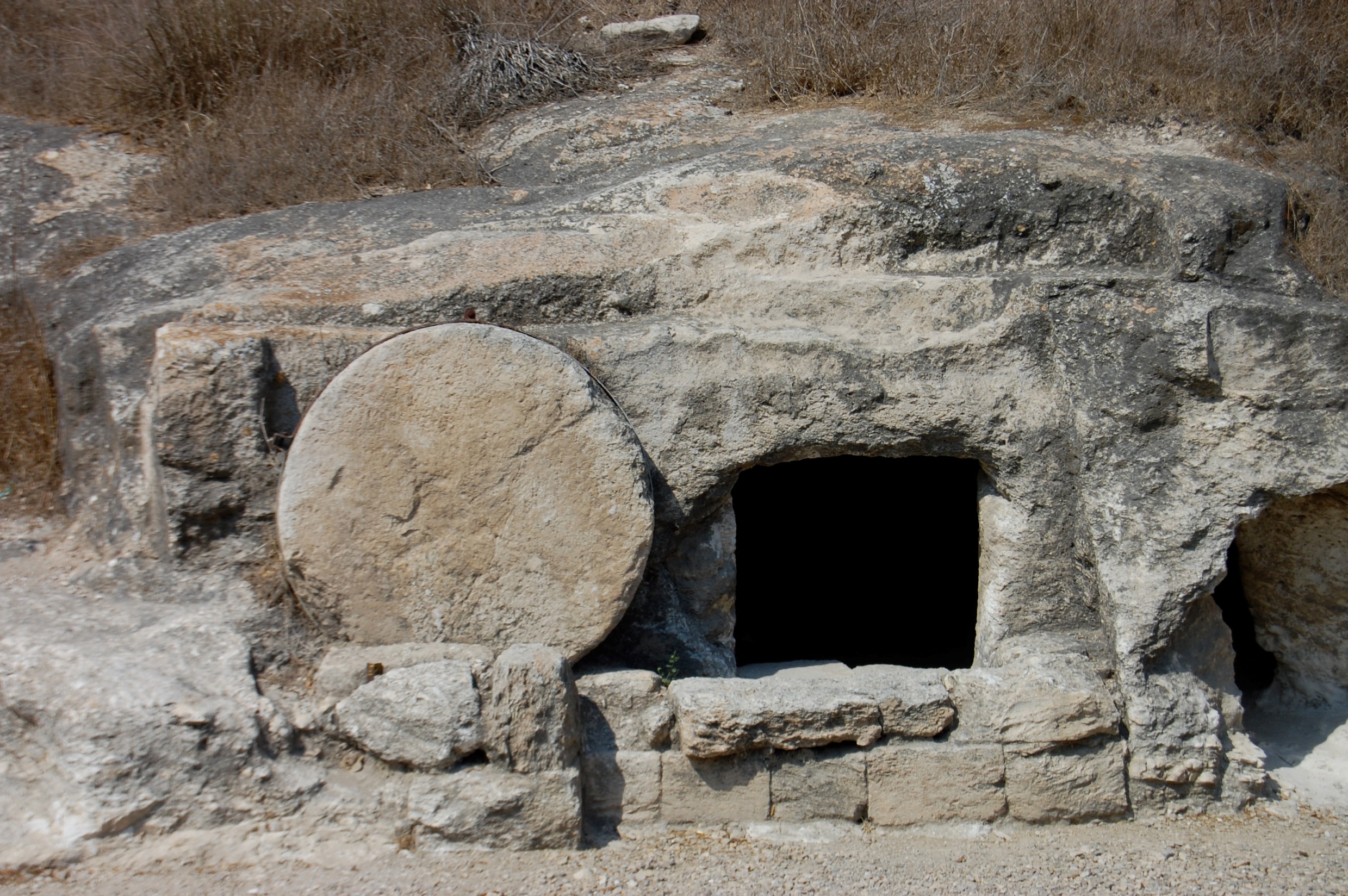 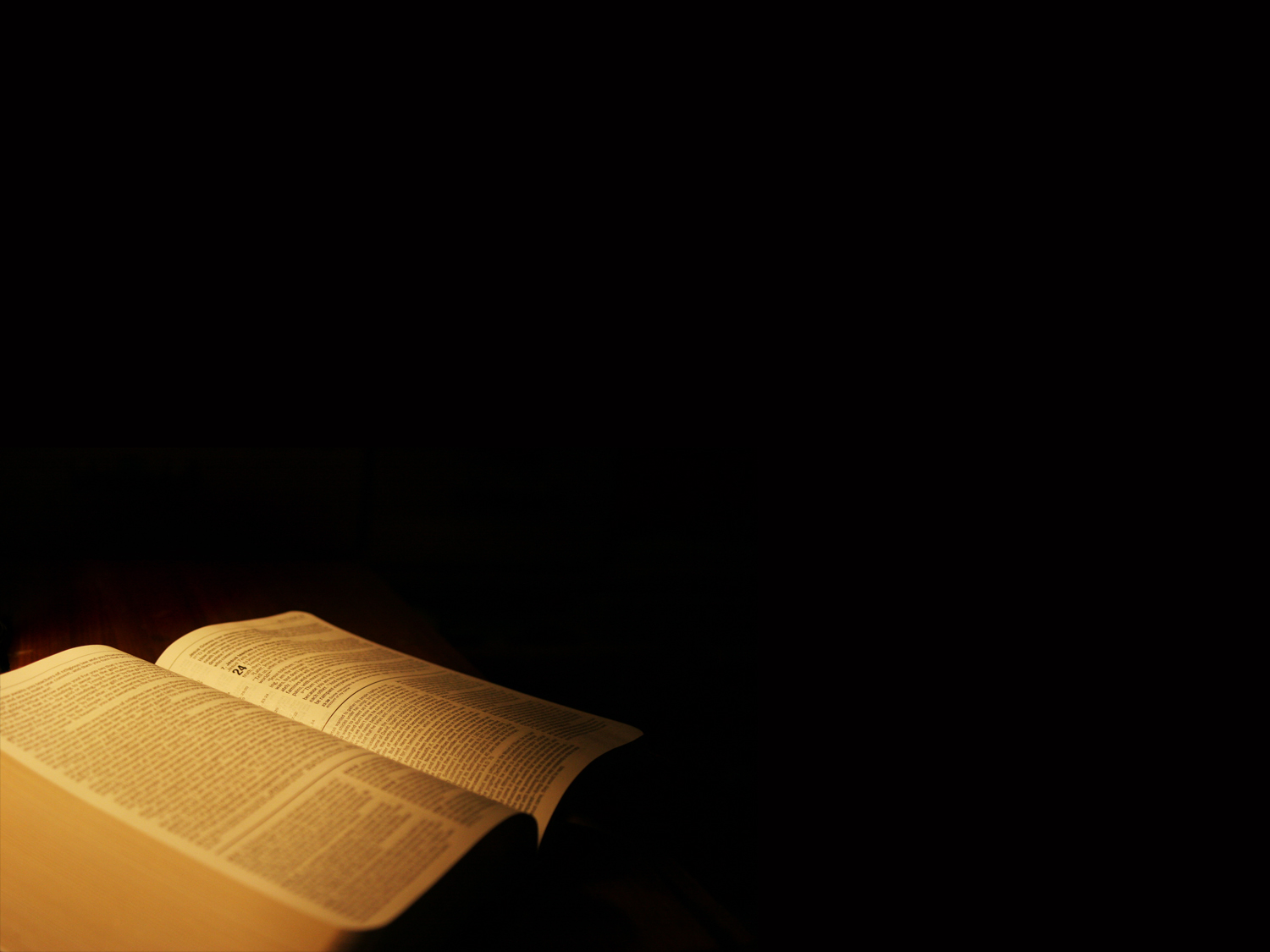 “Entrando no túmulo,viram um jovem assentado ao lado direito, vestido de branco, e ficaram surpreendidas e atemorizadas.
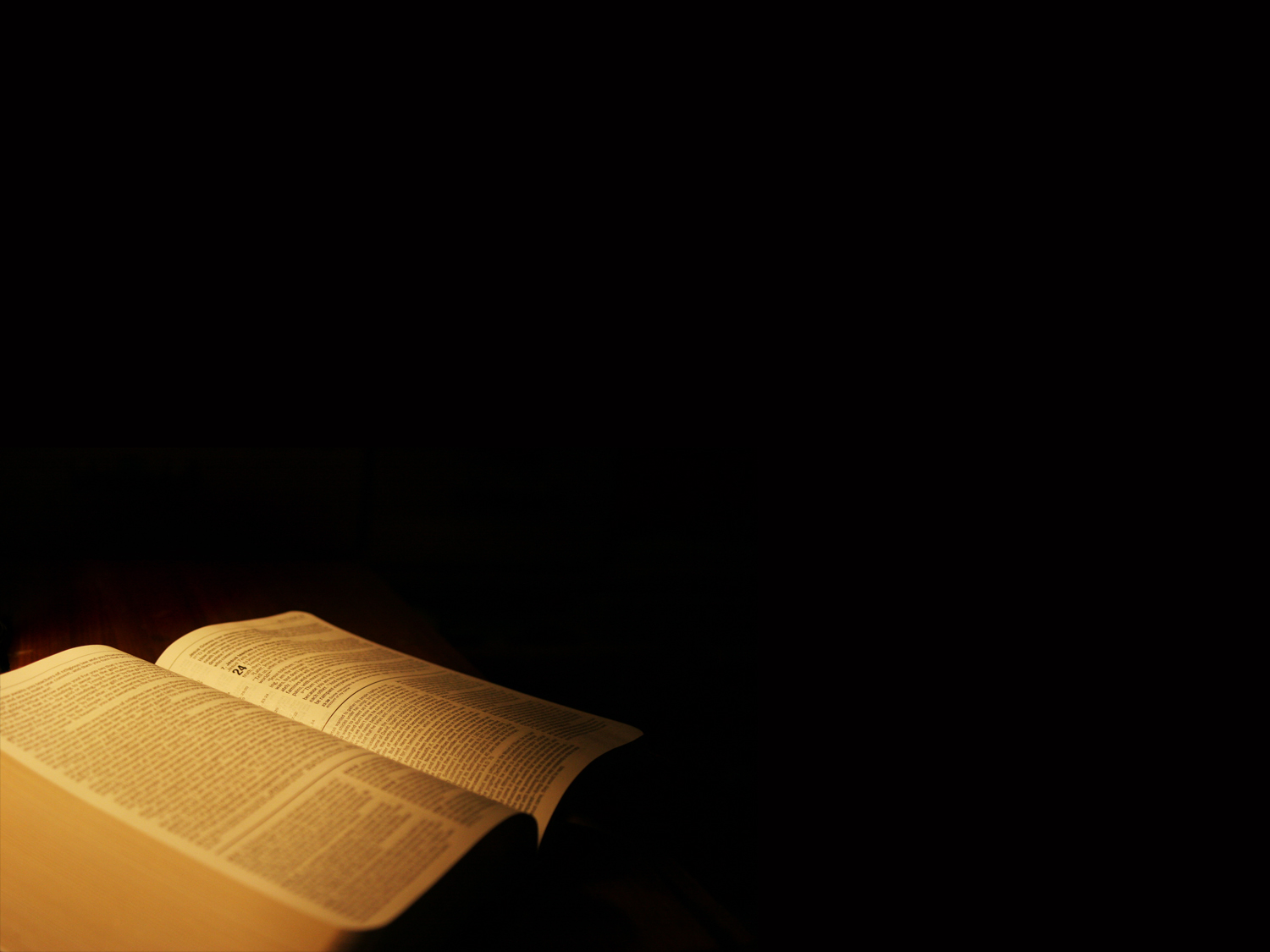 Ele, porém, lhes disse:Não vos atemorizeis;buscais a Jesus, que foi crucificado;
	Ele ressuscitou, não está aqui; vede o lugar onde O tinham posto.
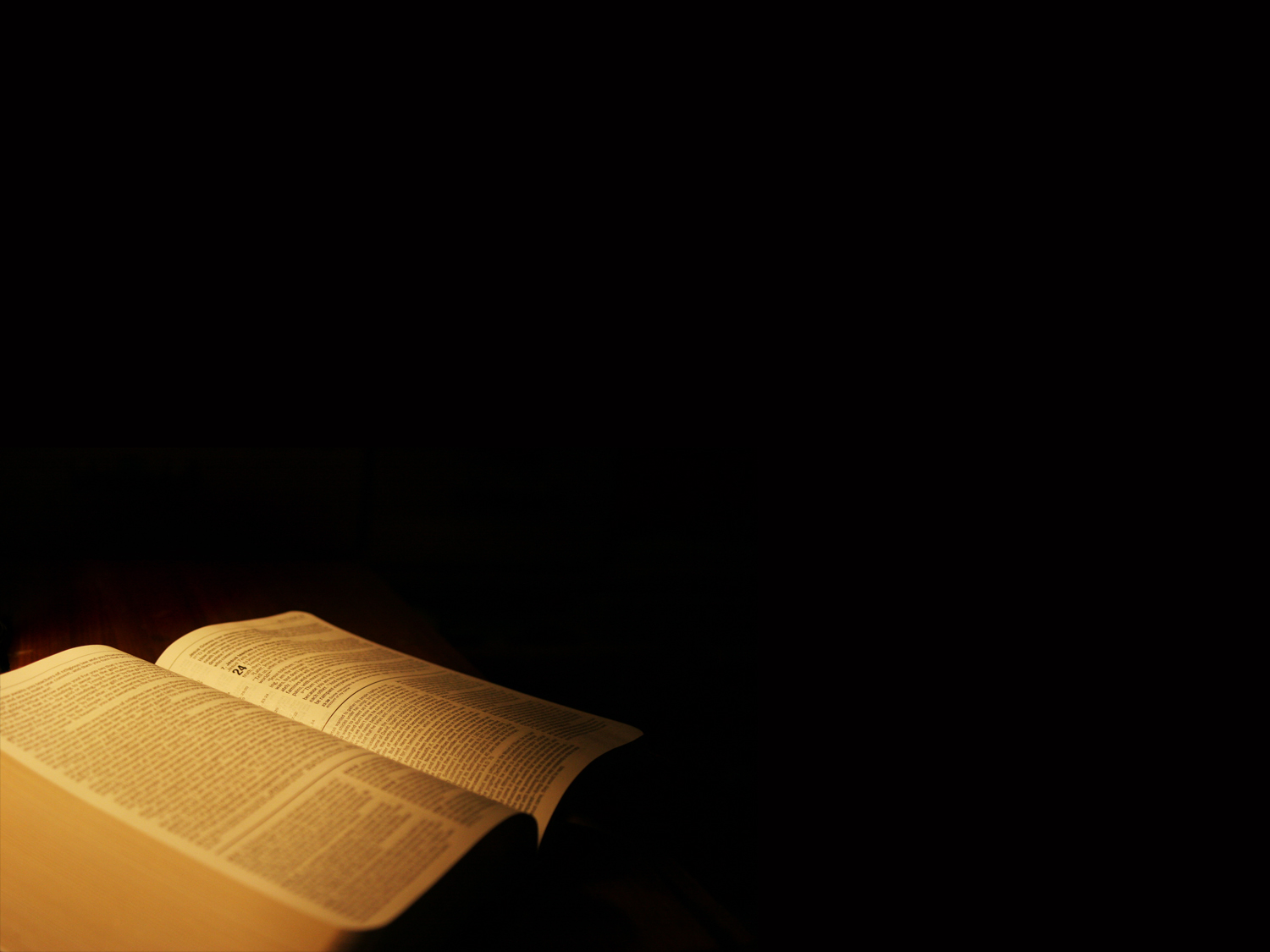 Mas ide, dizei a  seus discípulos e a Pedro queEle vai adiante de vós paraa Galiléia; lá O vereis,como Ele vos disse.”

Marcos 16: 7-5
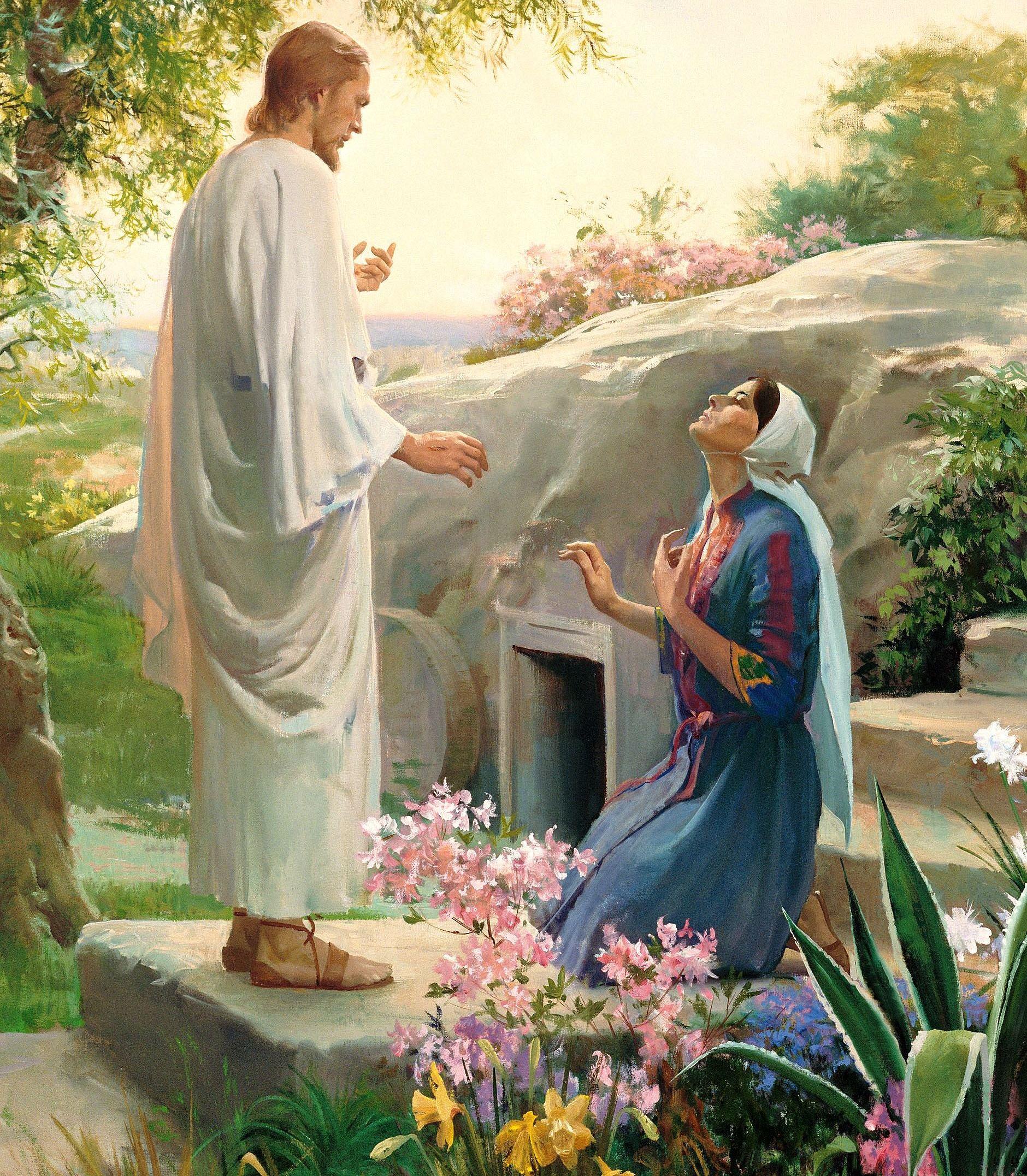 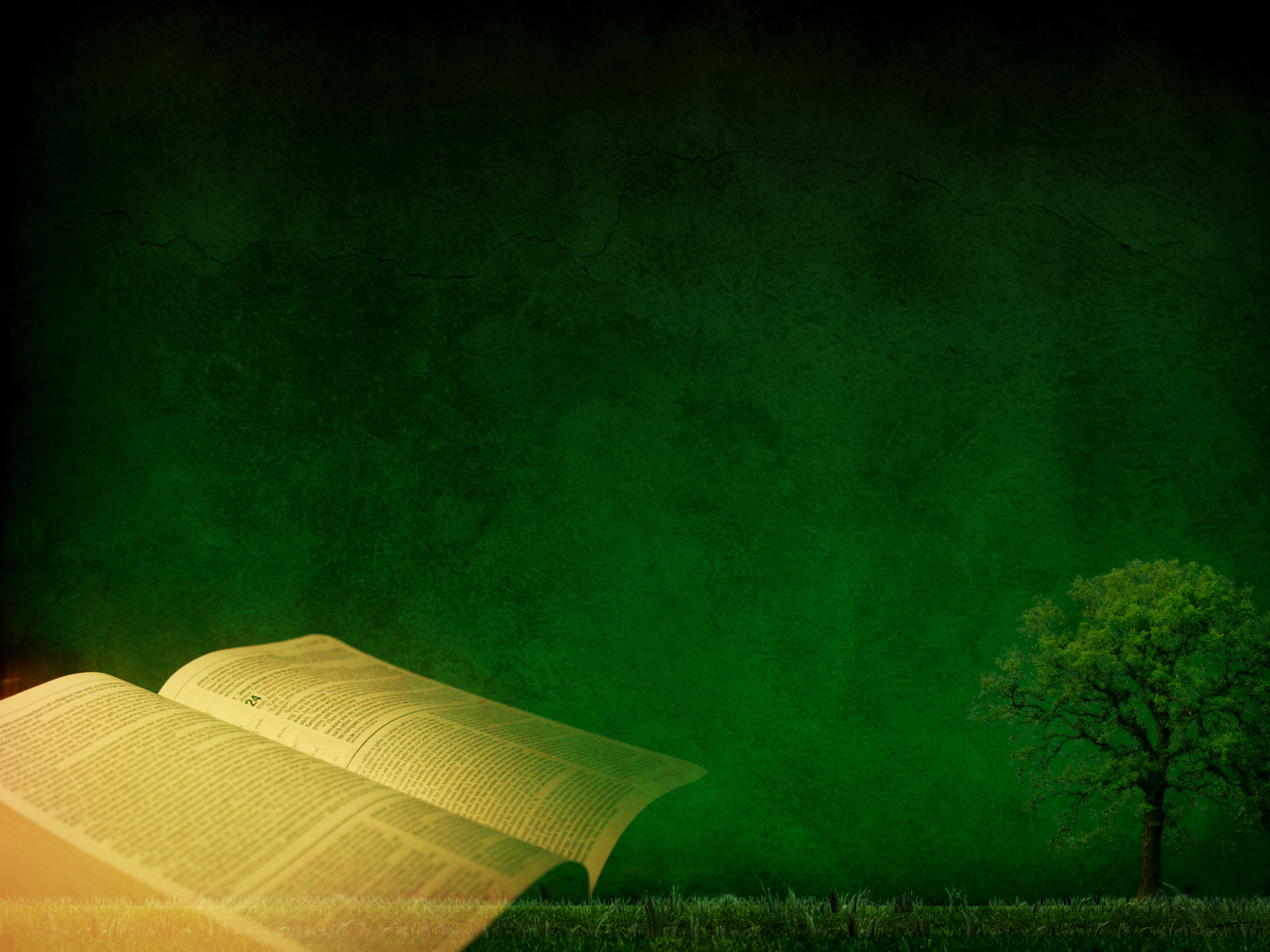 “Ora, nós esperávamos que fosse Ele quem havia de redimir a Israel; mas depois de tudo isto, é já este terceiro dia desde que tais coisas sucederam.”

Lucas 24: 21
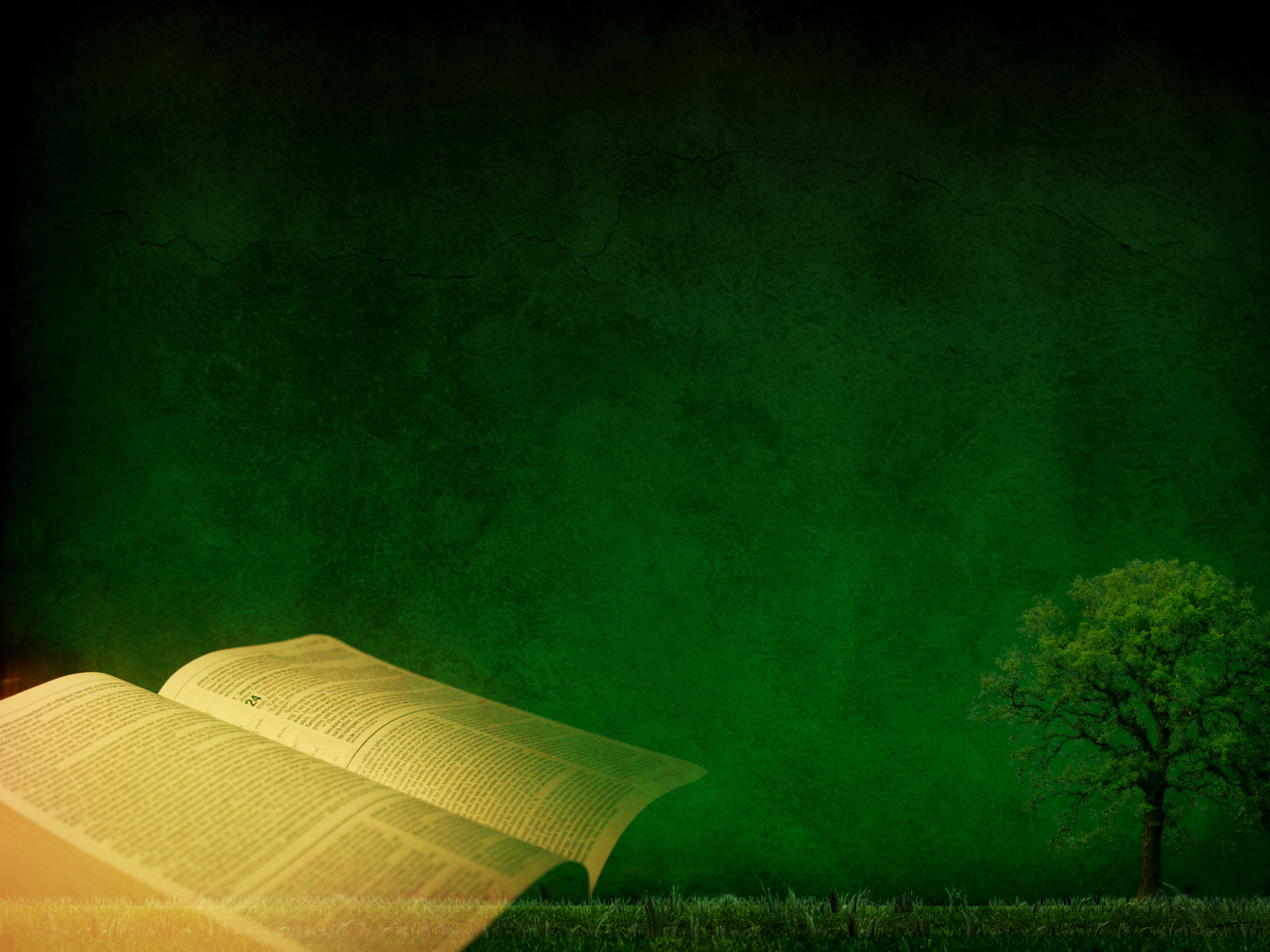 “A este Jesus Deus ressuscitou, do que todos nós somos testemunha.Esteja absolutamente certa, pois, toda a casa de Israel de que a este Jesus, que vós crucificastes, Deus O fez Senhor e Cristo.”

Atos 2: 36 e 36
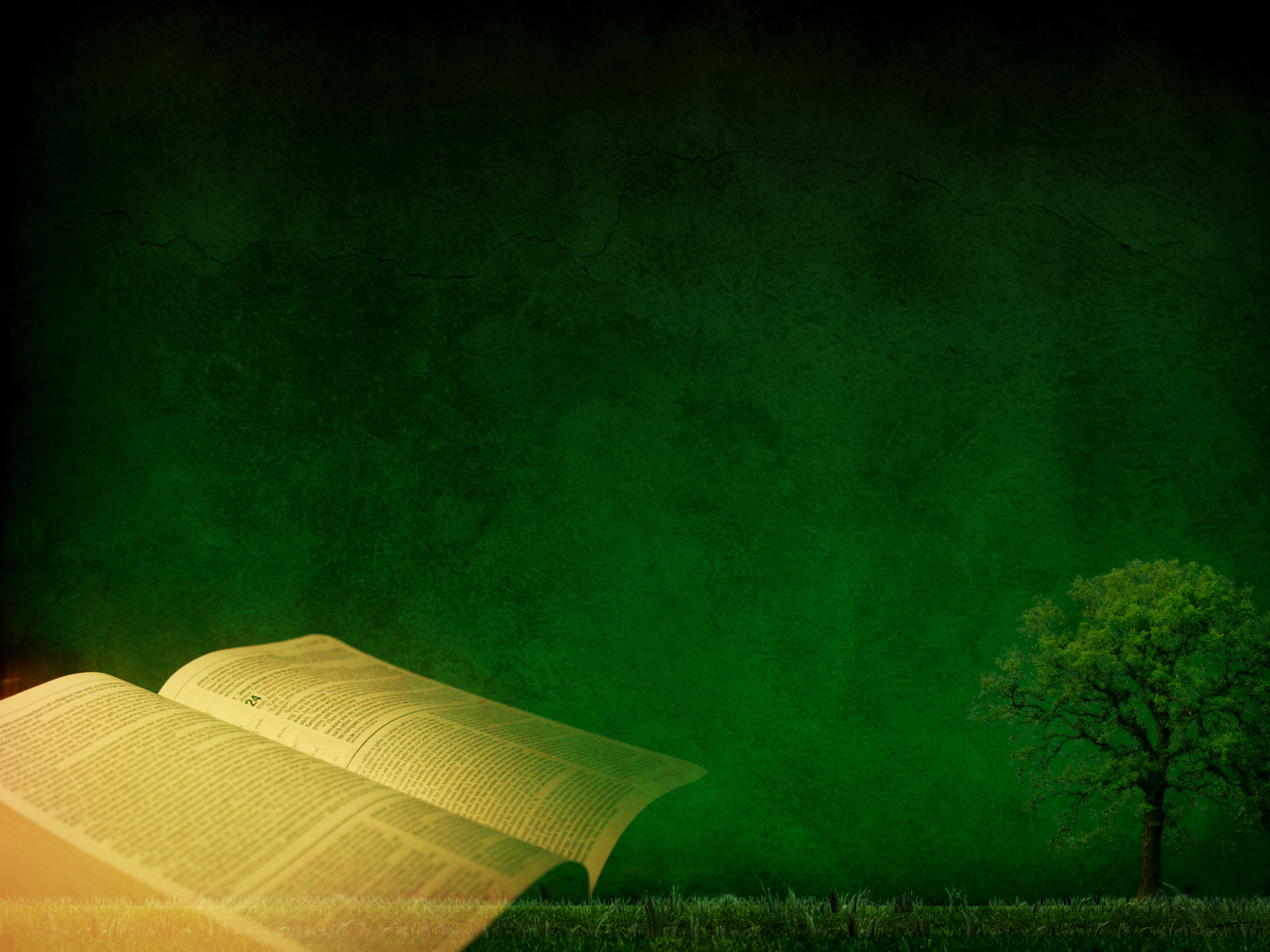 “Jesus lhes respondeu:Destruí este santuário,e em três dias o reconstruirei.”

João 2: 19
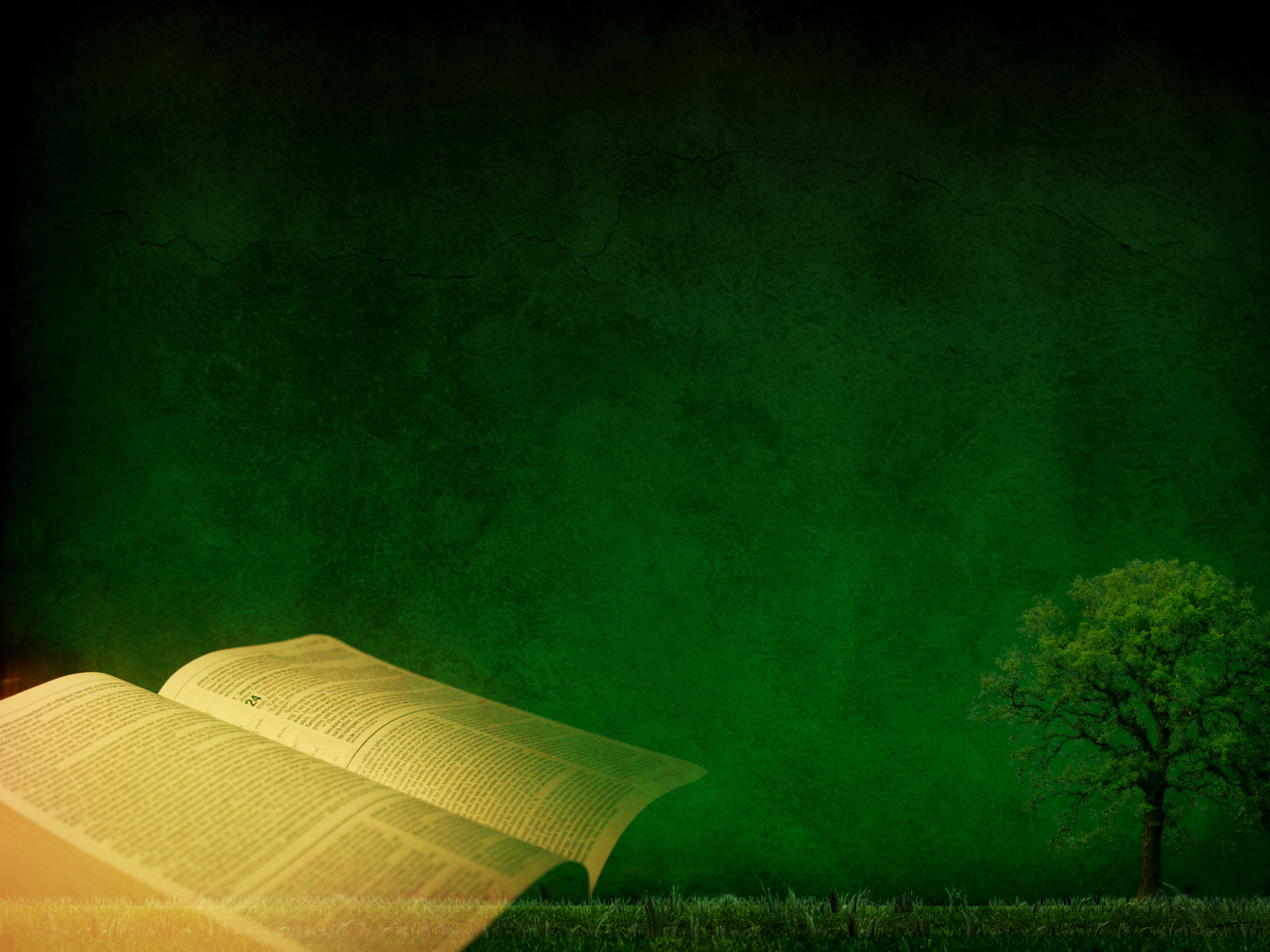 “O qual foi entreguepor causa de nossastransgressões e ressuscitoupor causa da nossa justificação.”

Romanos 4: 25
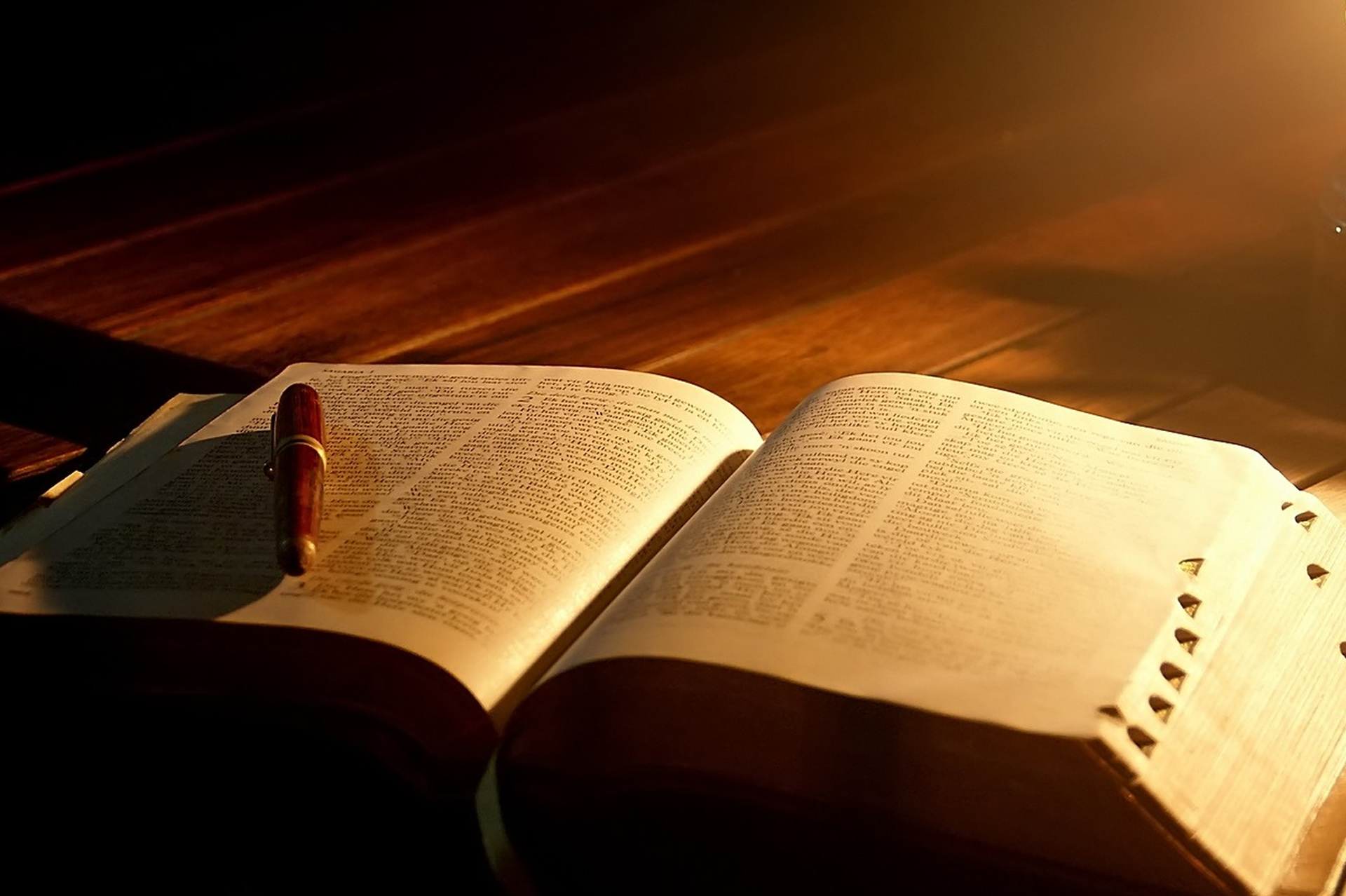 “E se Cristo não ressuscitou é vã a nossa pregação e vã a vossa fé.”
I Coríntios 15: 17
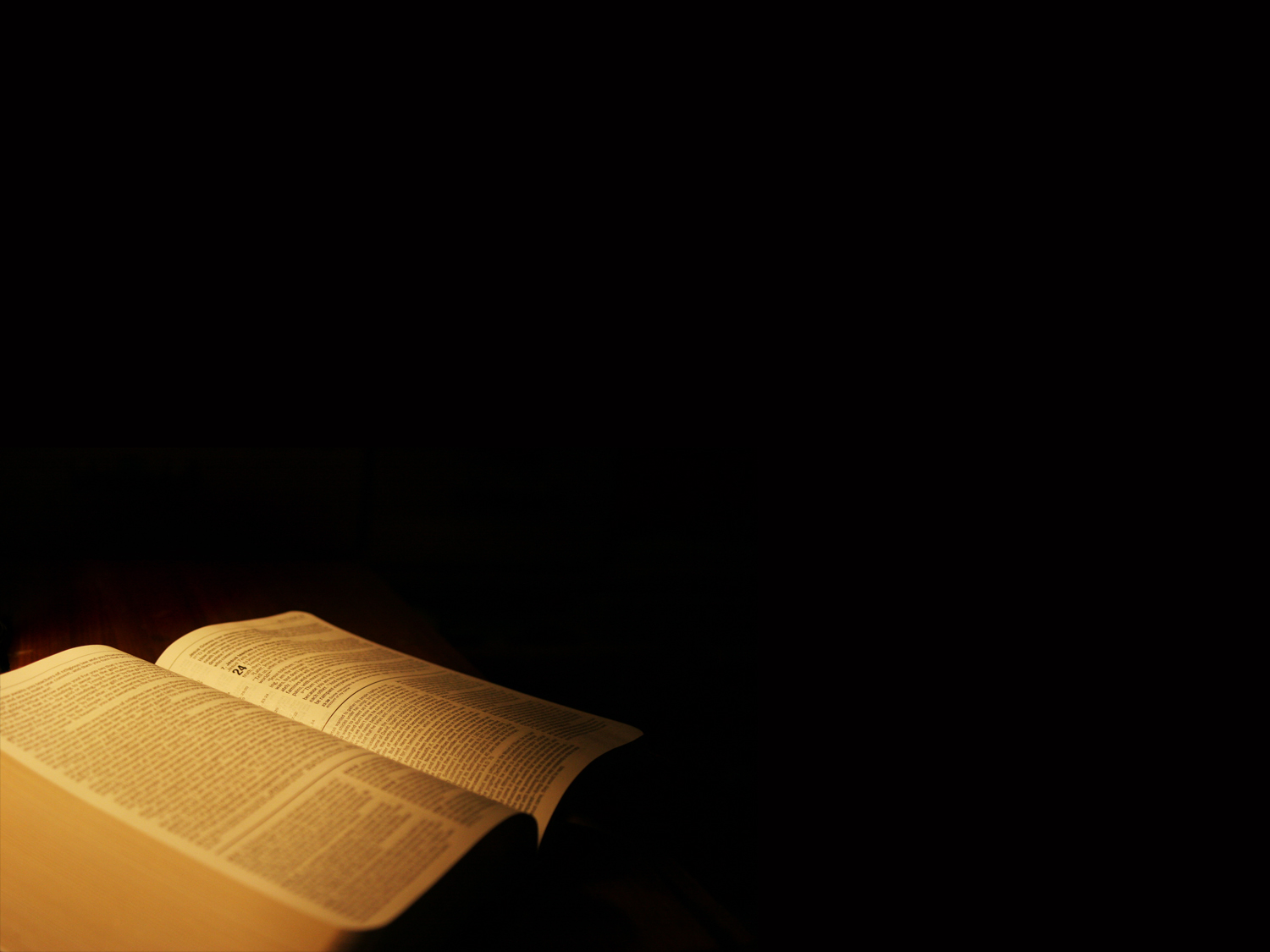 “Se em teu coração, creresque Deus os ressuscitoudentre os mortos,serás salvo.”Romanos 10: 9 u.p.
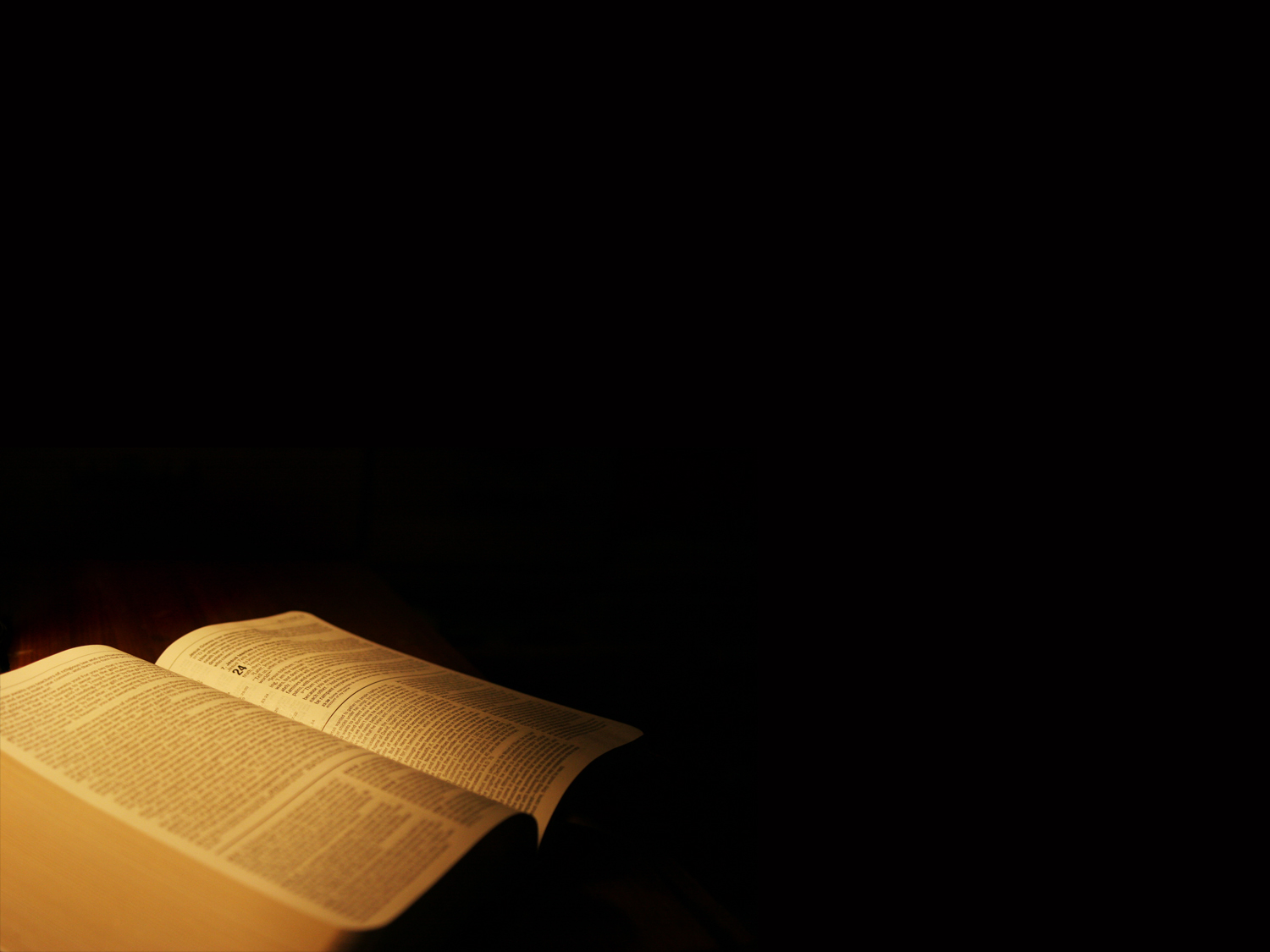 “Pois assim está escrito:O primeiro homem,Adão, foi feito almavivente. O último Adão,porém, é espíritovivificante.”

I Coríntios 15: 45
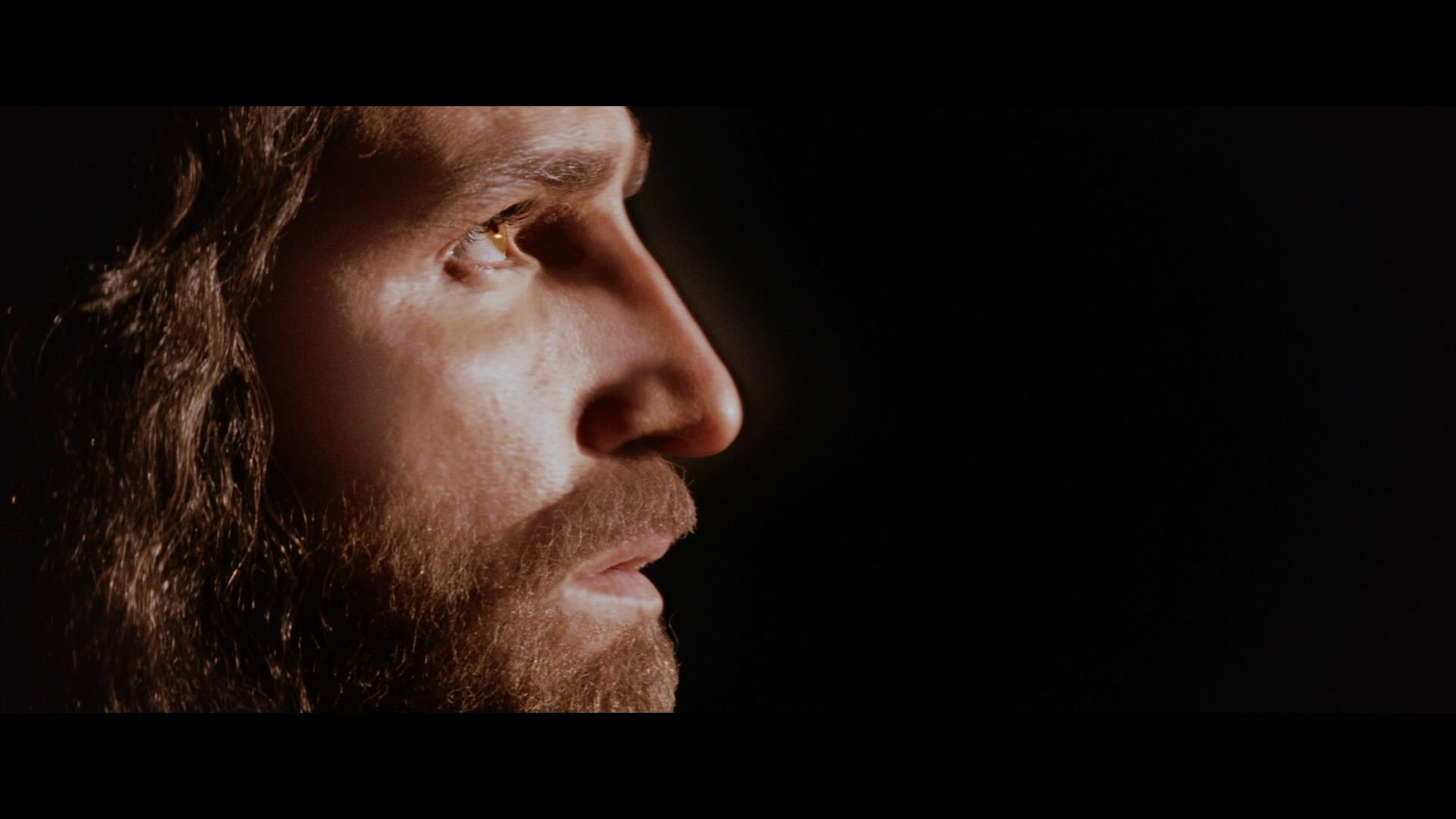 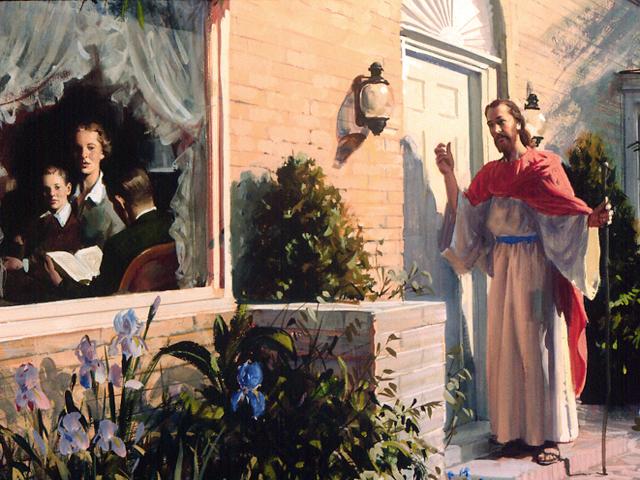 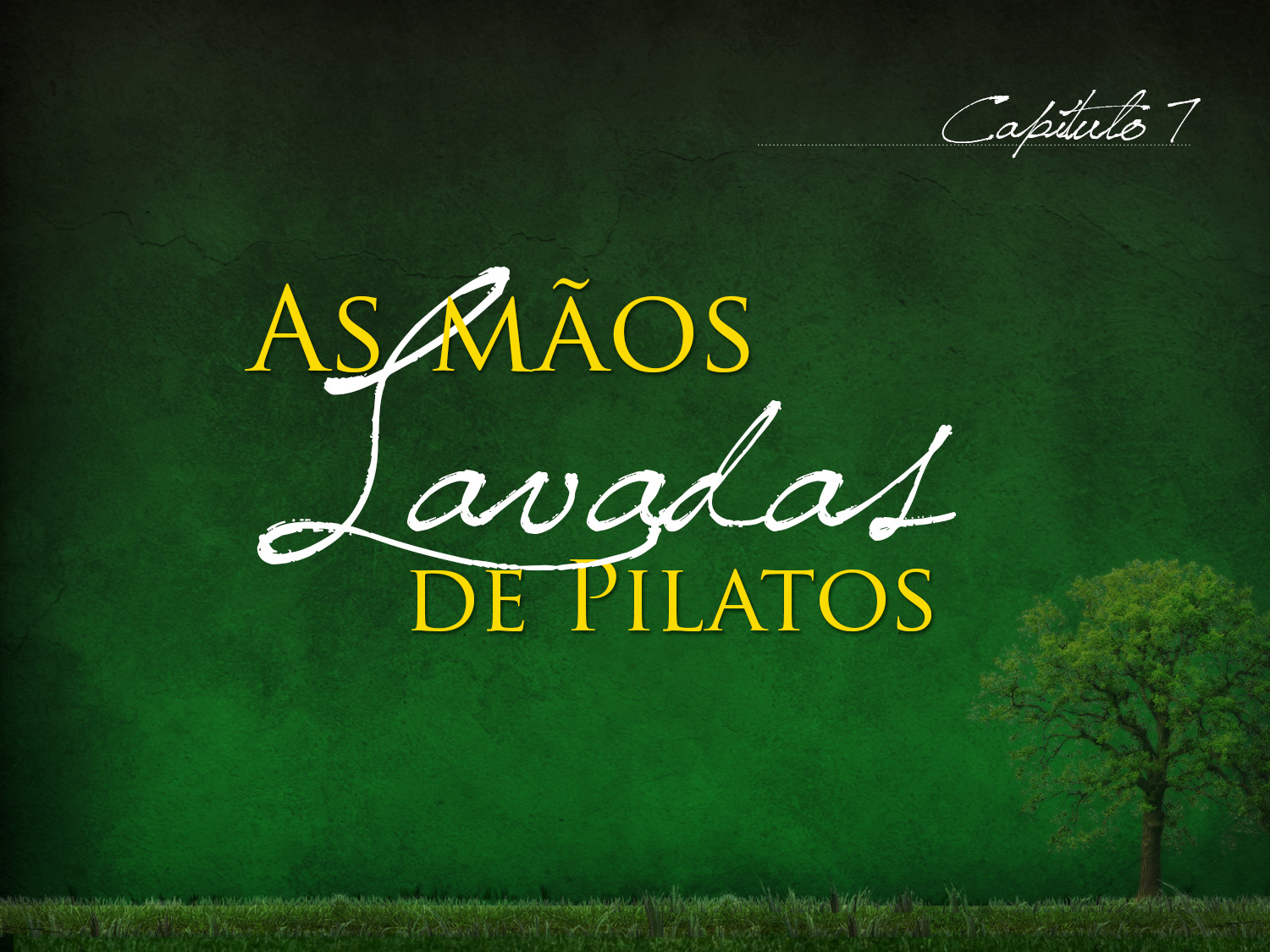